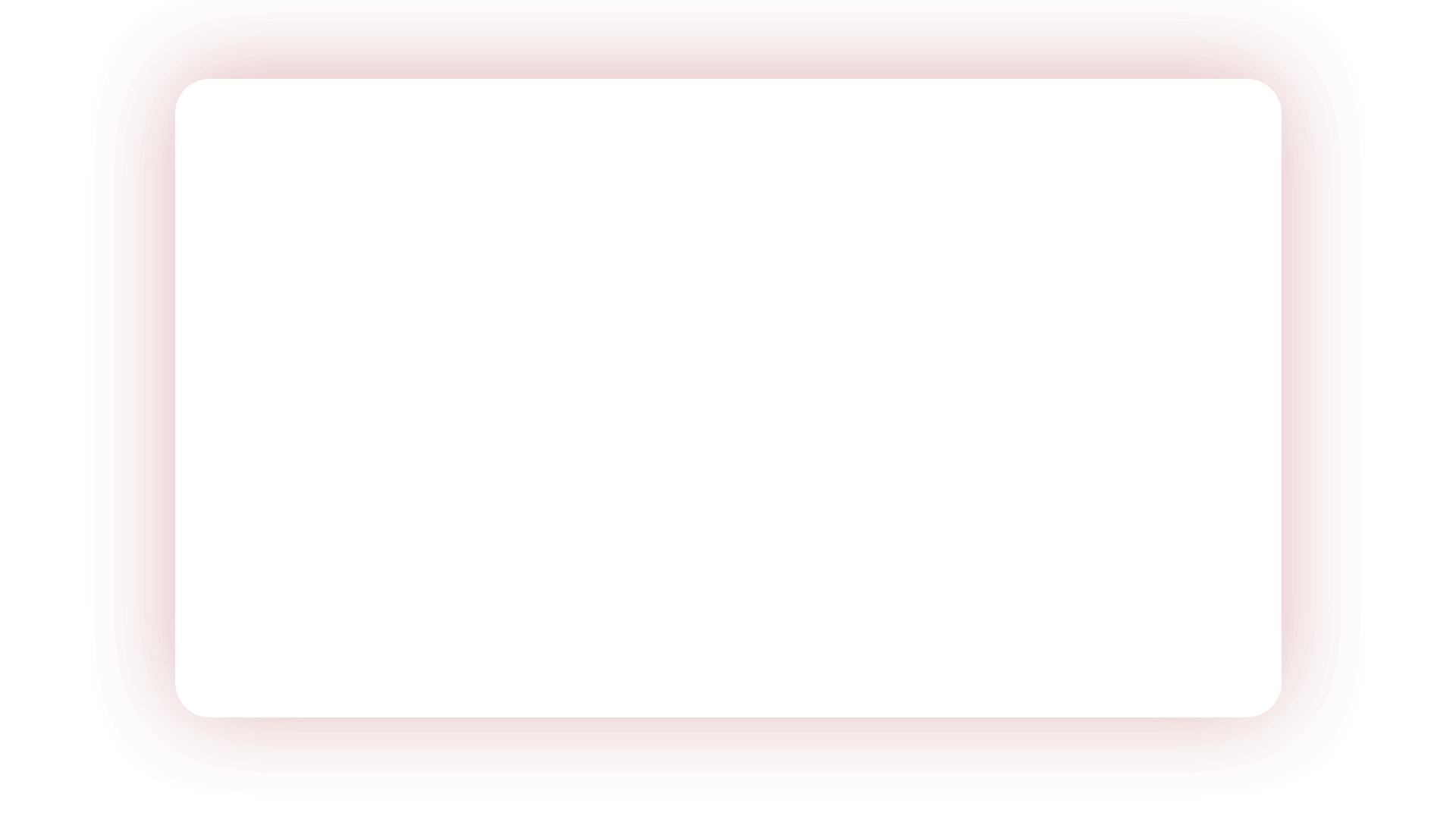 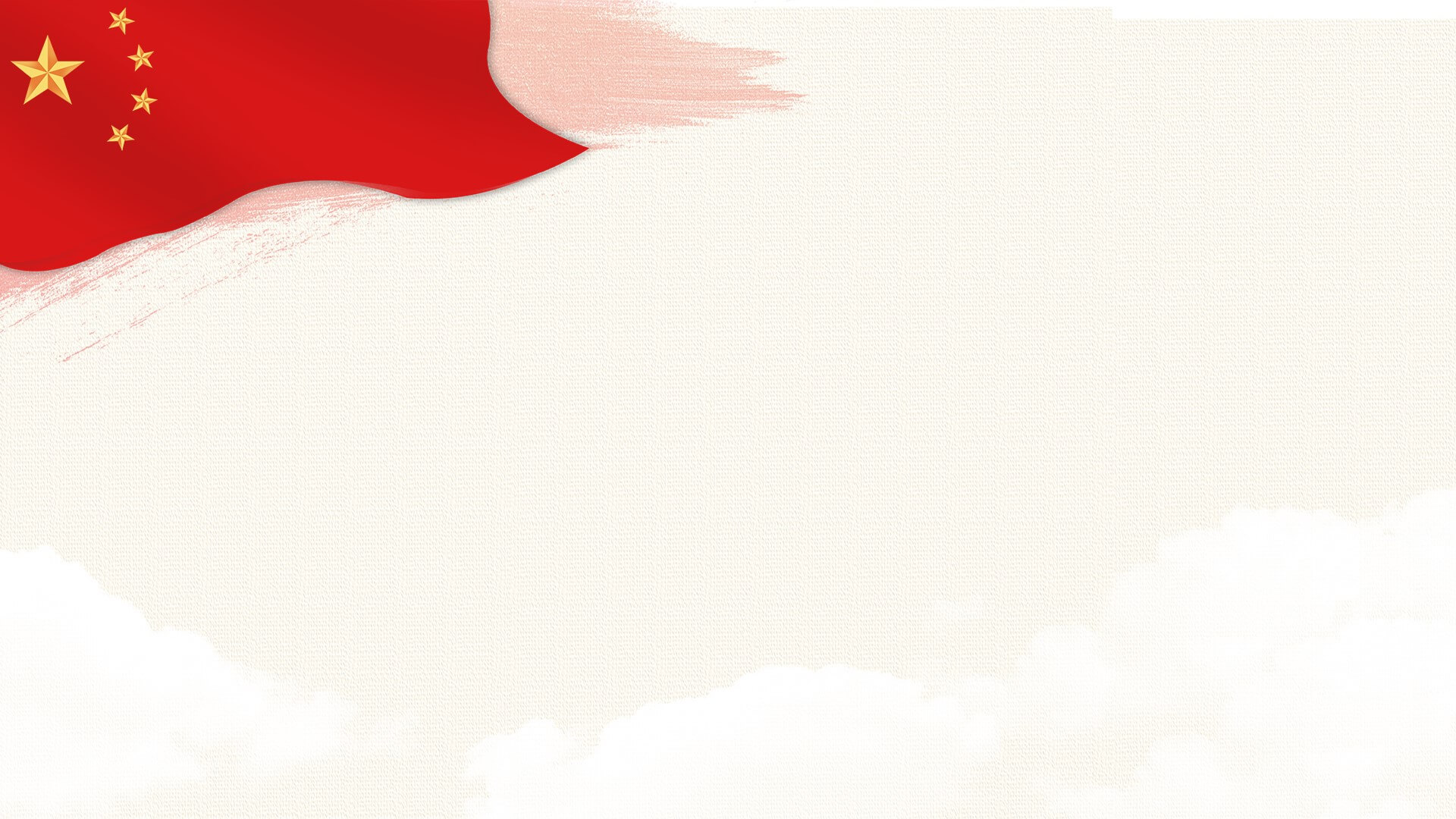 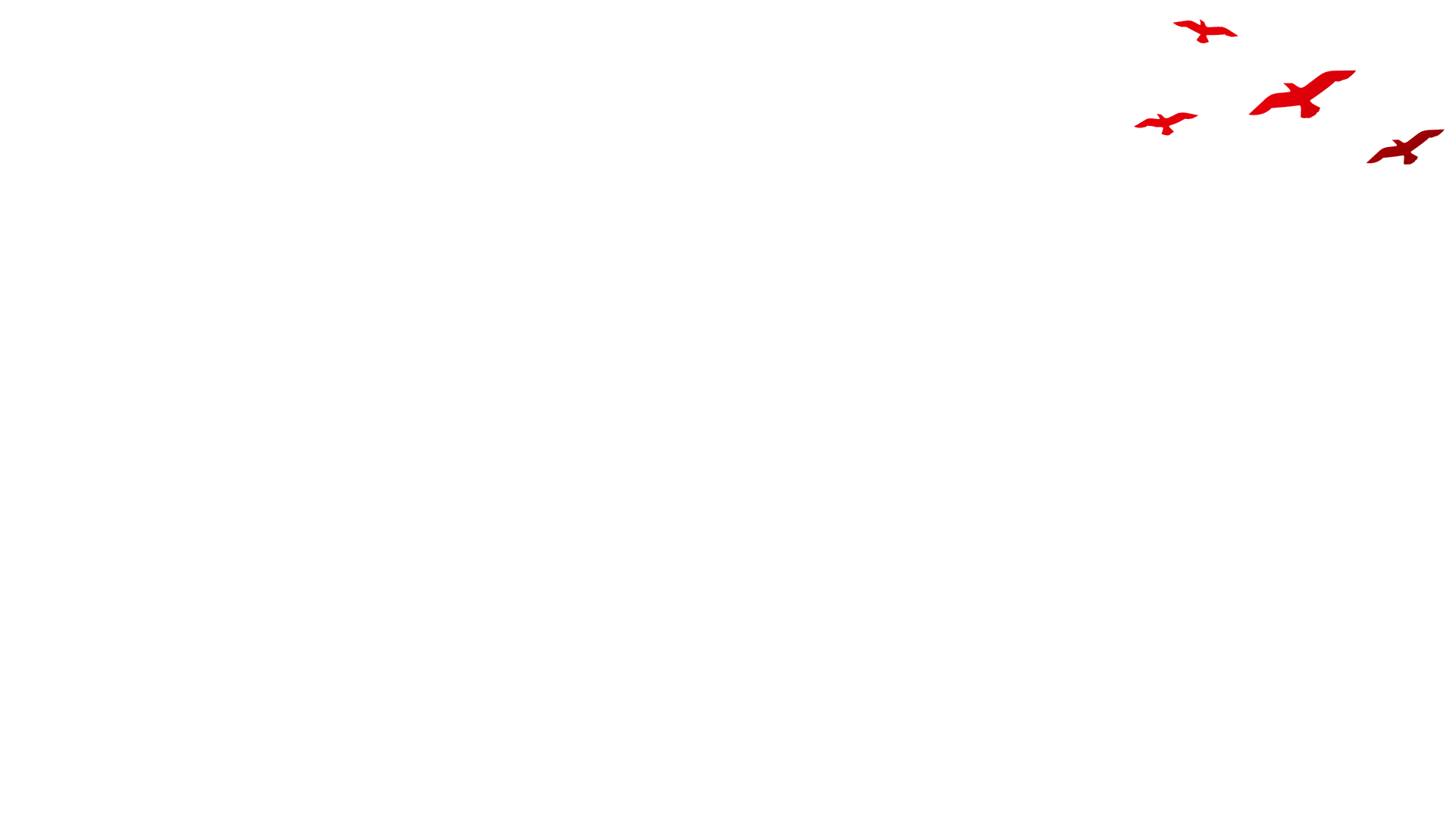 纪检专题教育
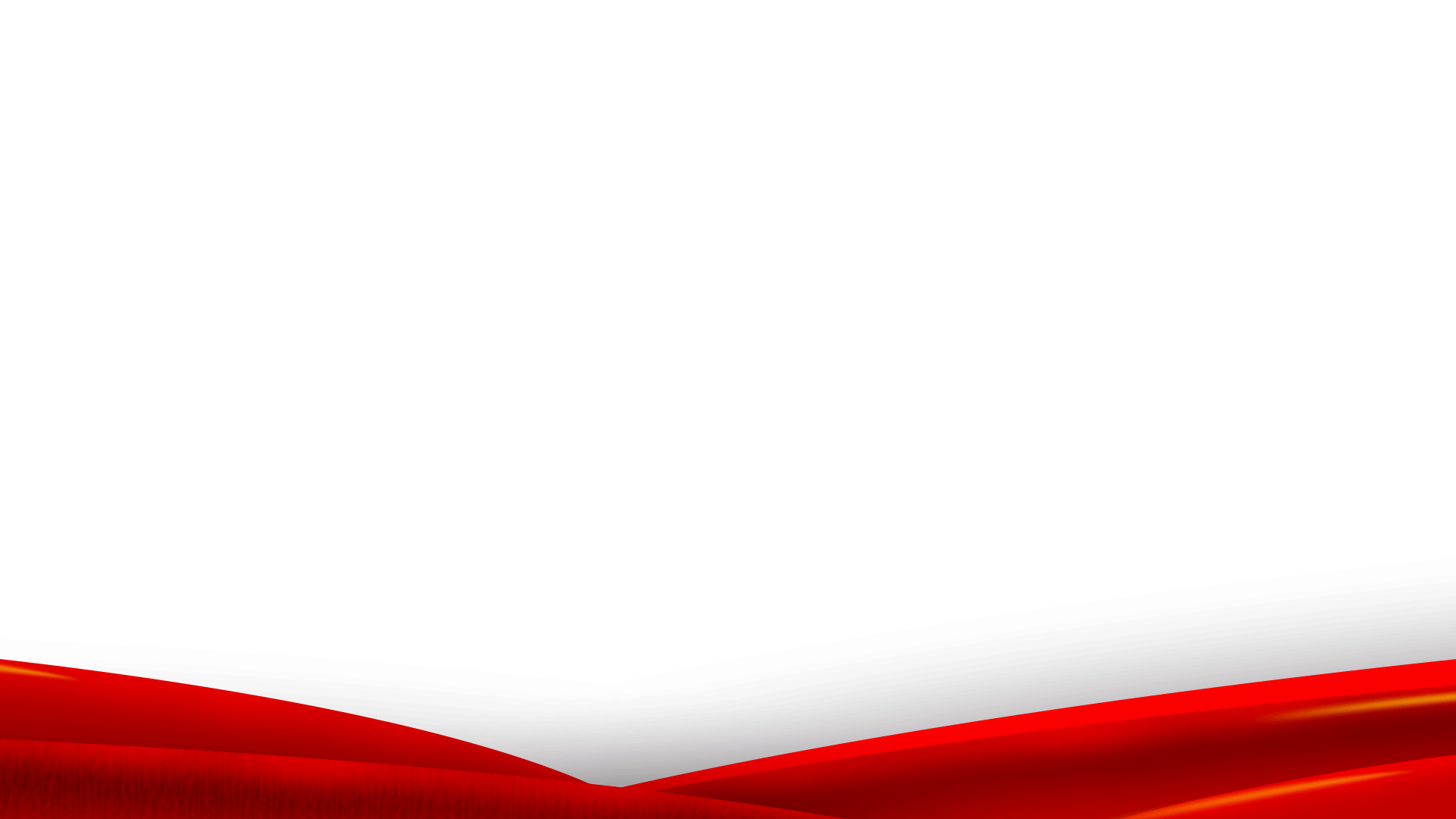 新时代如何做好纪检监察工作
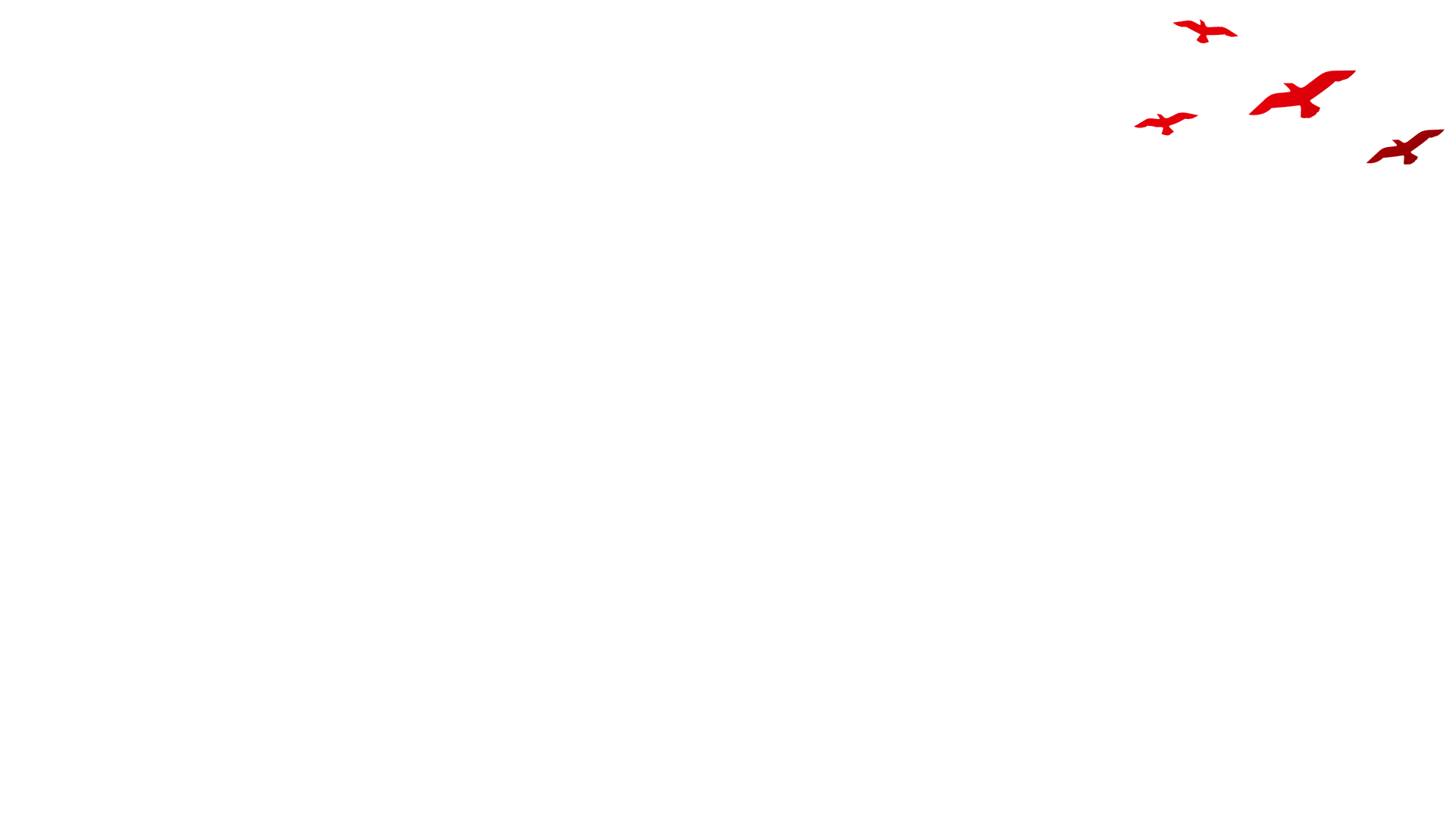 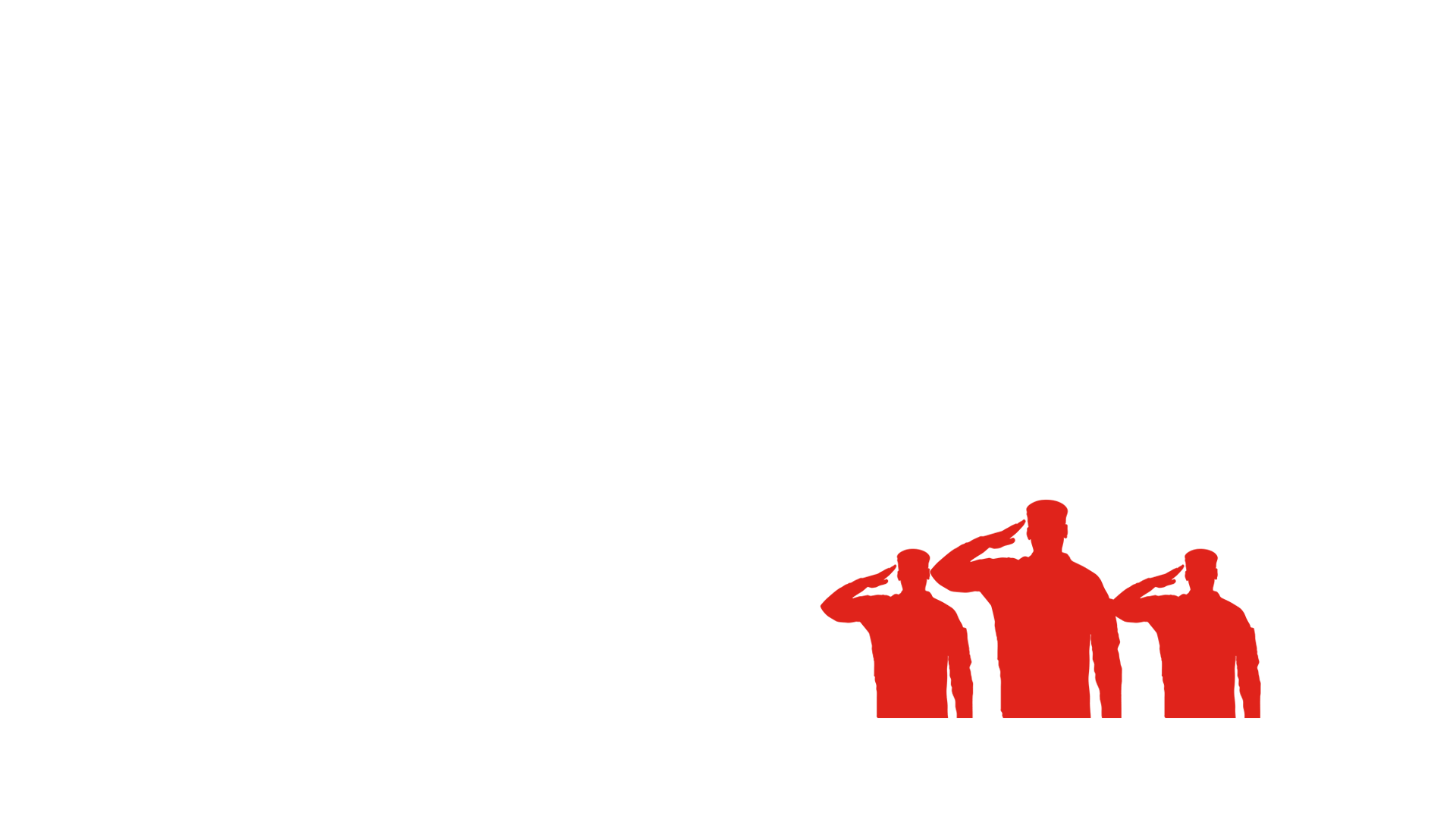 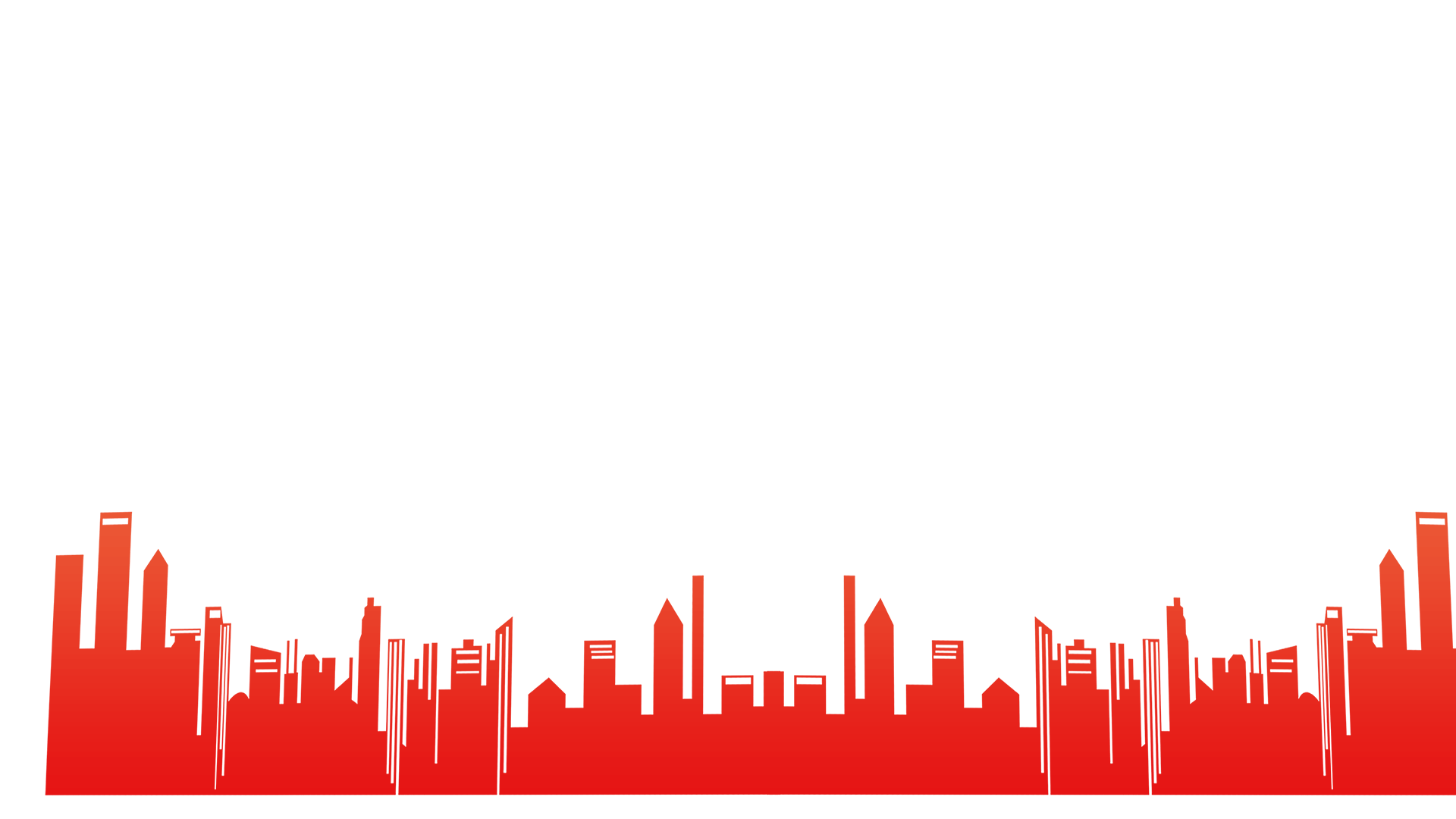 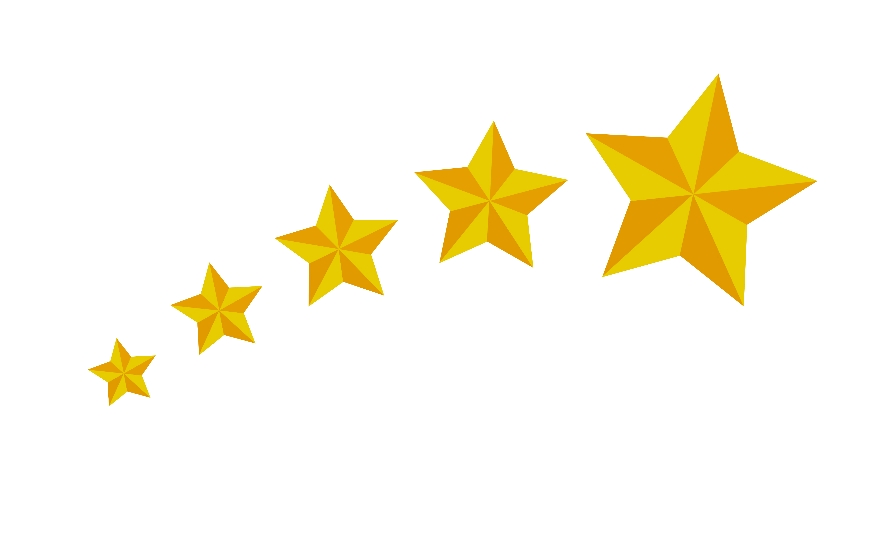 汇报人：PPT818
日期：20XX-XX-XX
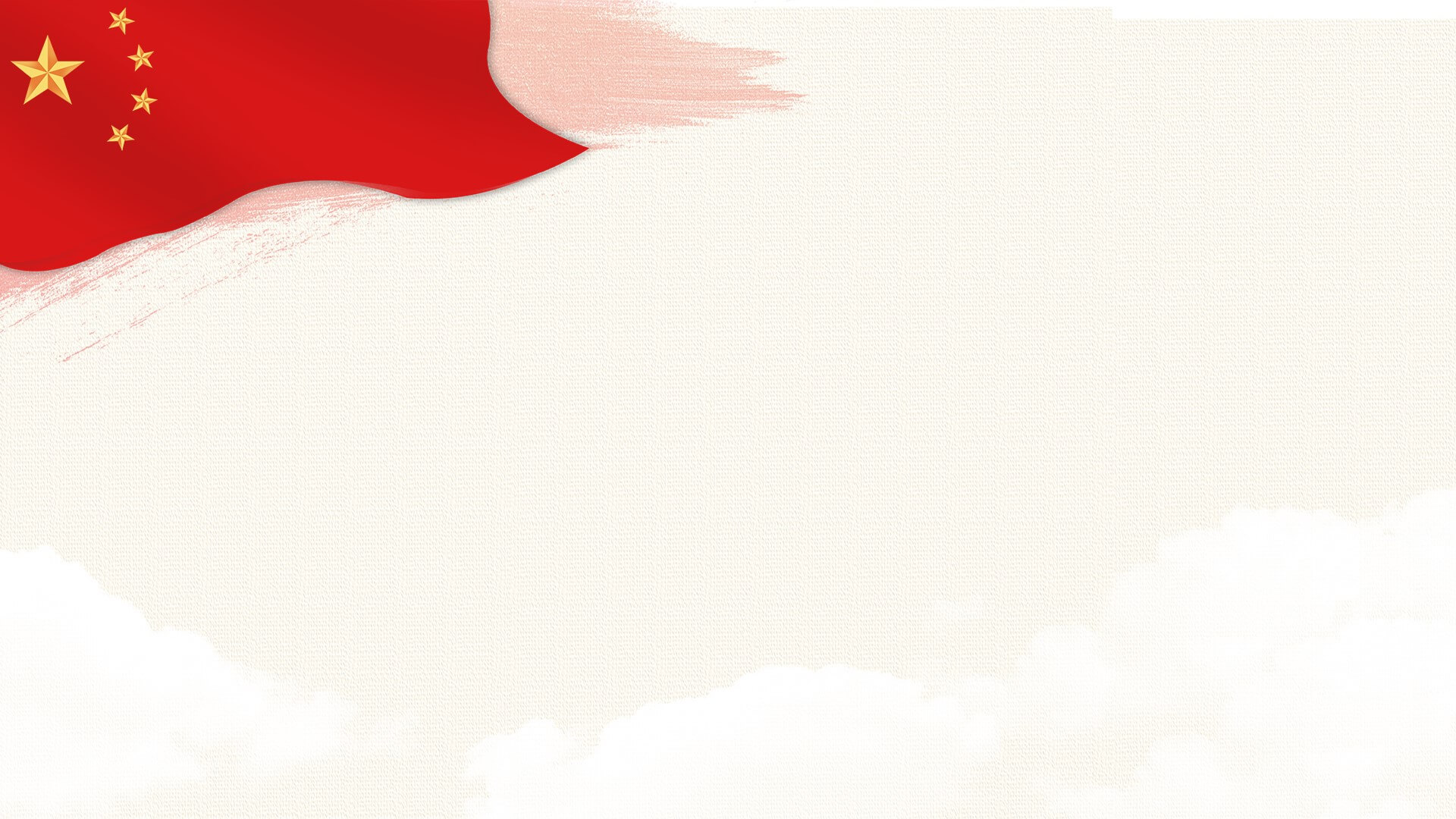 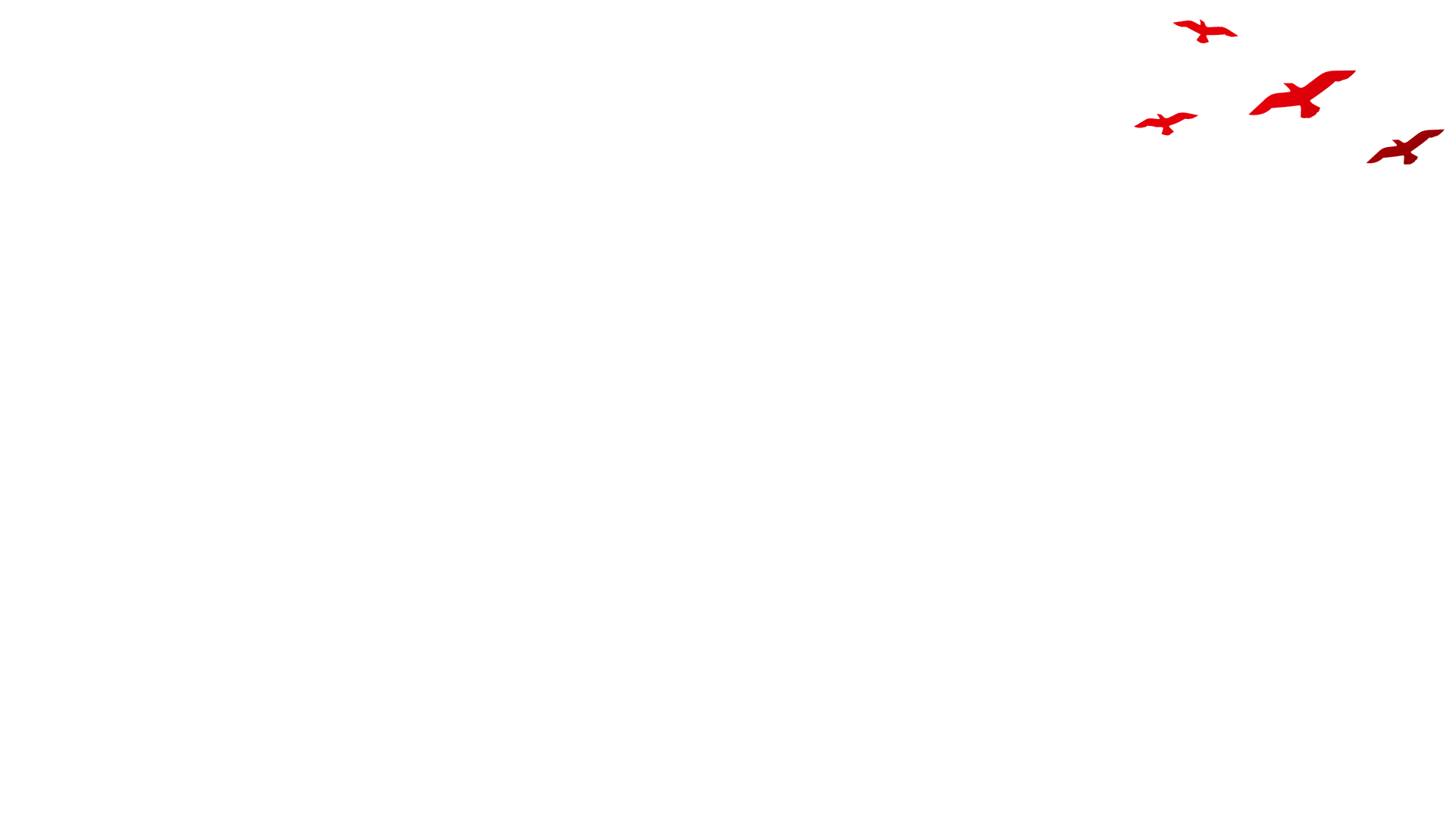 前 言
如何做好纪检监察工作
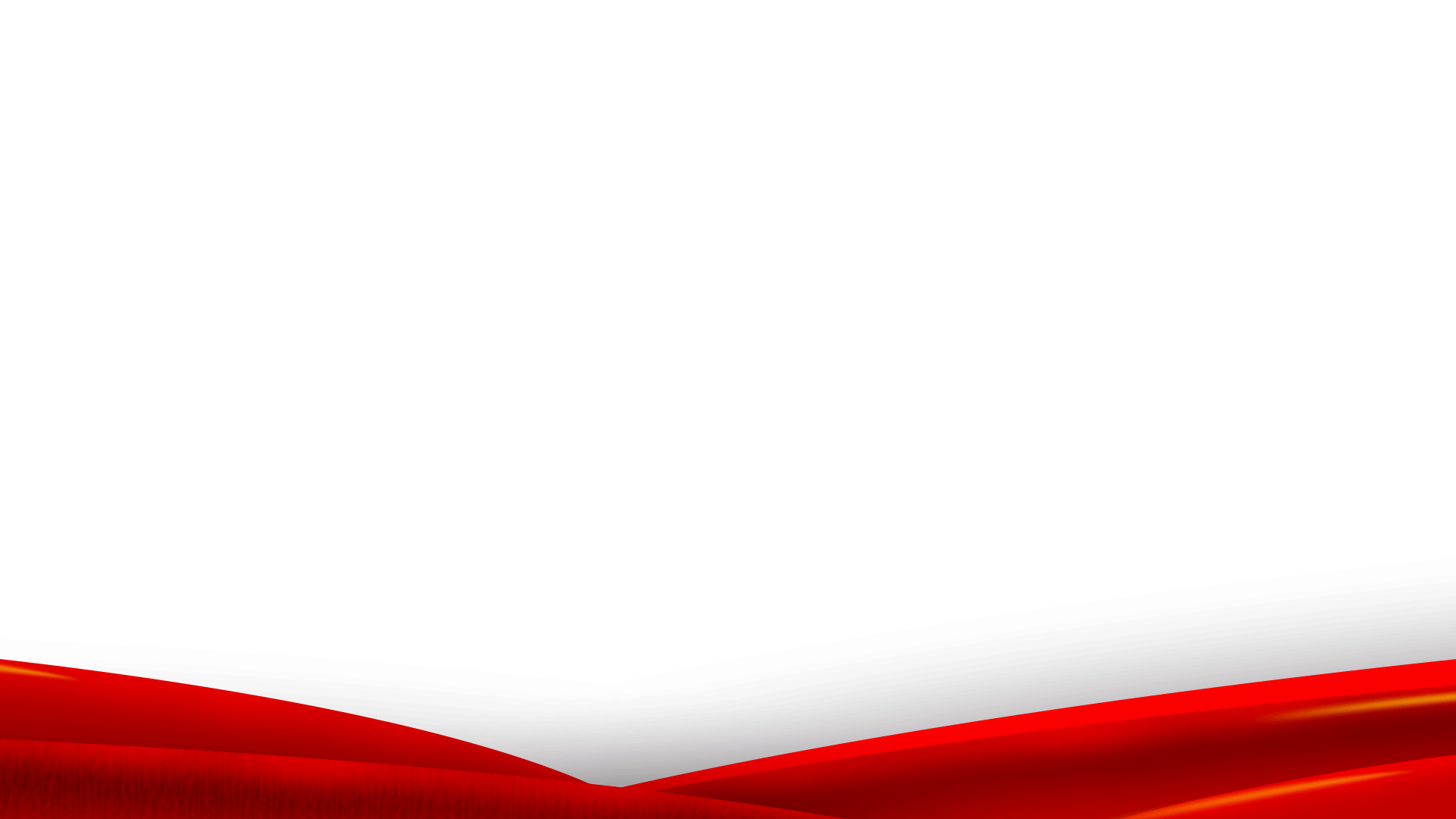 纪检监察工作，肩负着搞好党风廉政建设和反腐败工作的重要职责，做好新形势下的纪检监察工作，对促进改革发展稳定，确保新时期各项目标任务的实现具有深远的意义。面对新形势、新任务，如何做好纪检监察工作，成为摆在我们面前的一项重要课题。
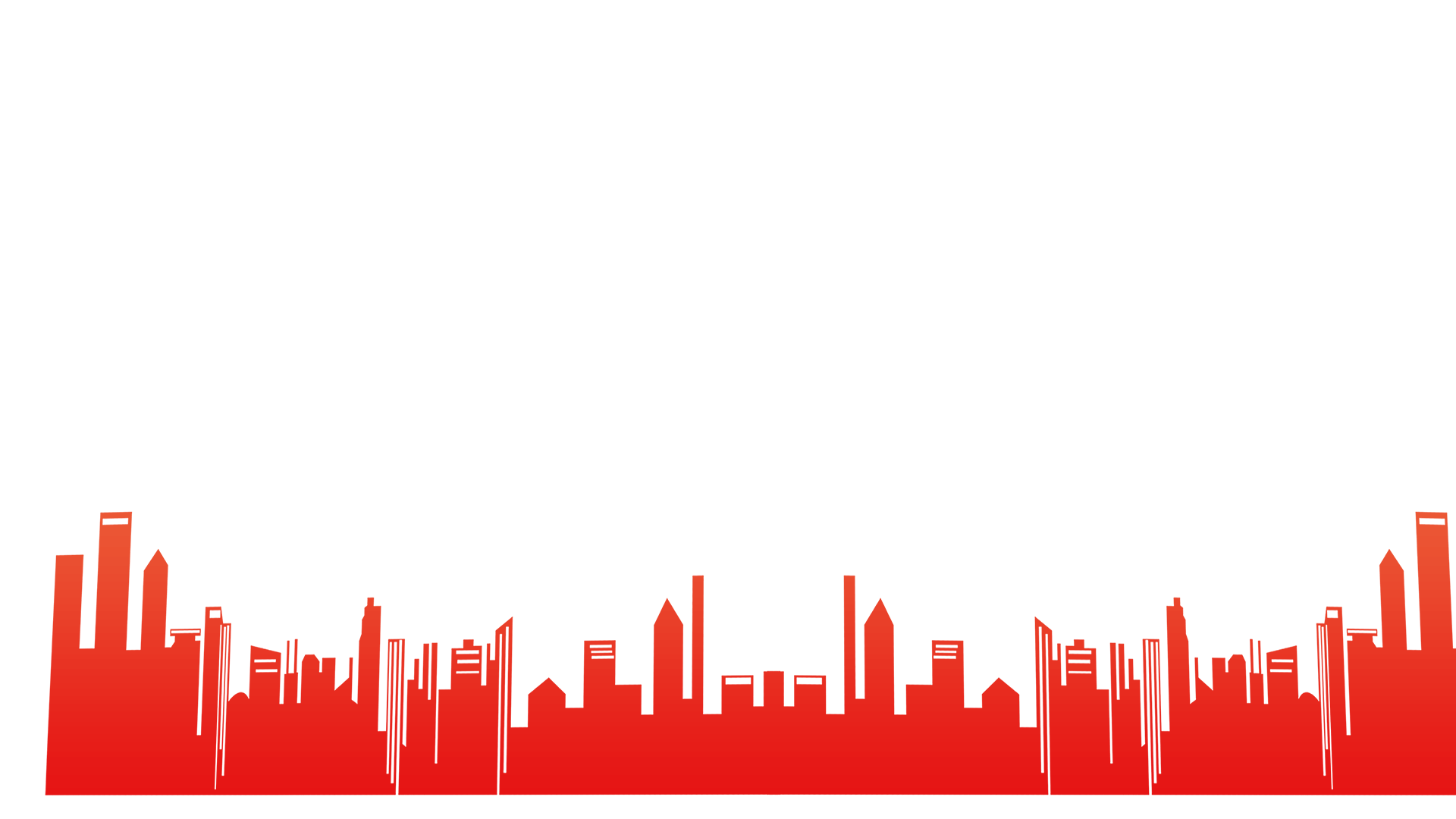 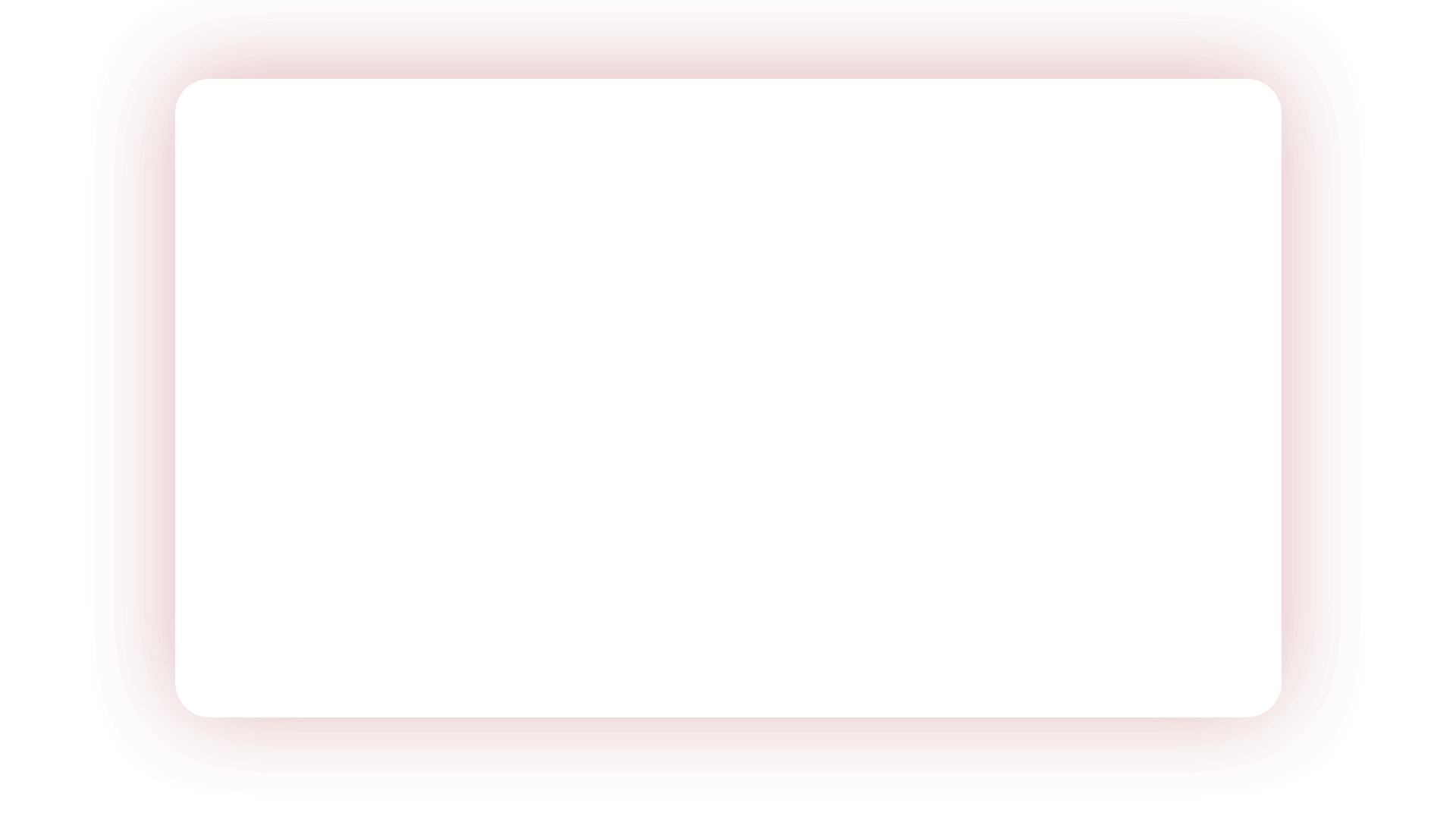 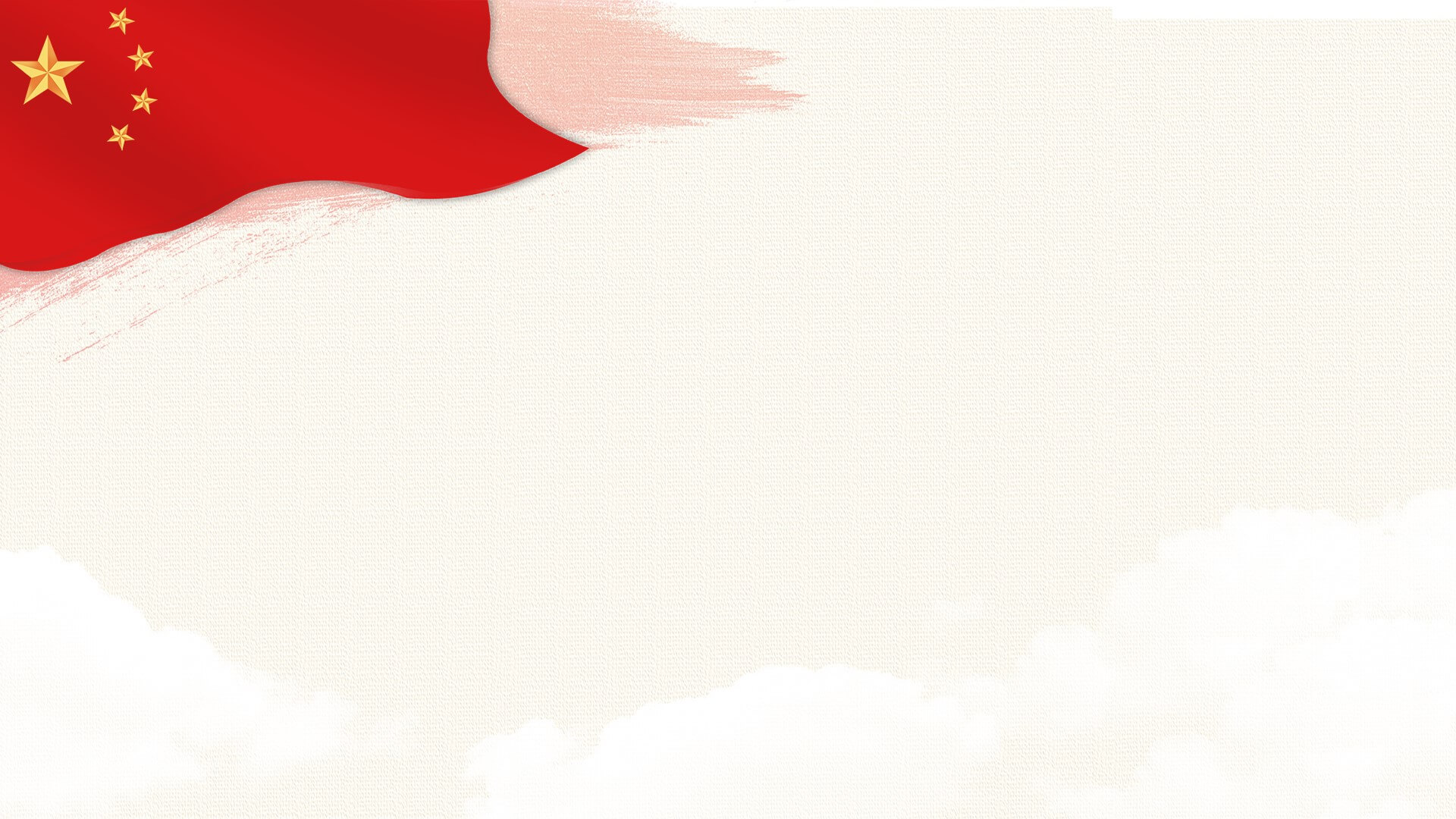 目录
CONTENTS
1
谈四点体会
与时俱进，开拓创新，创造性地做好纪检监察工作
2
围绕中心，服务大局，针对性地做好纪检监察工作
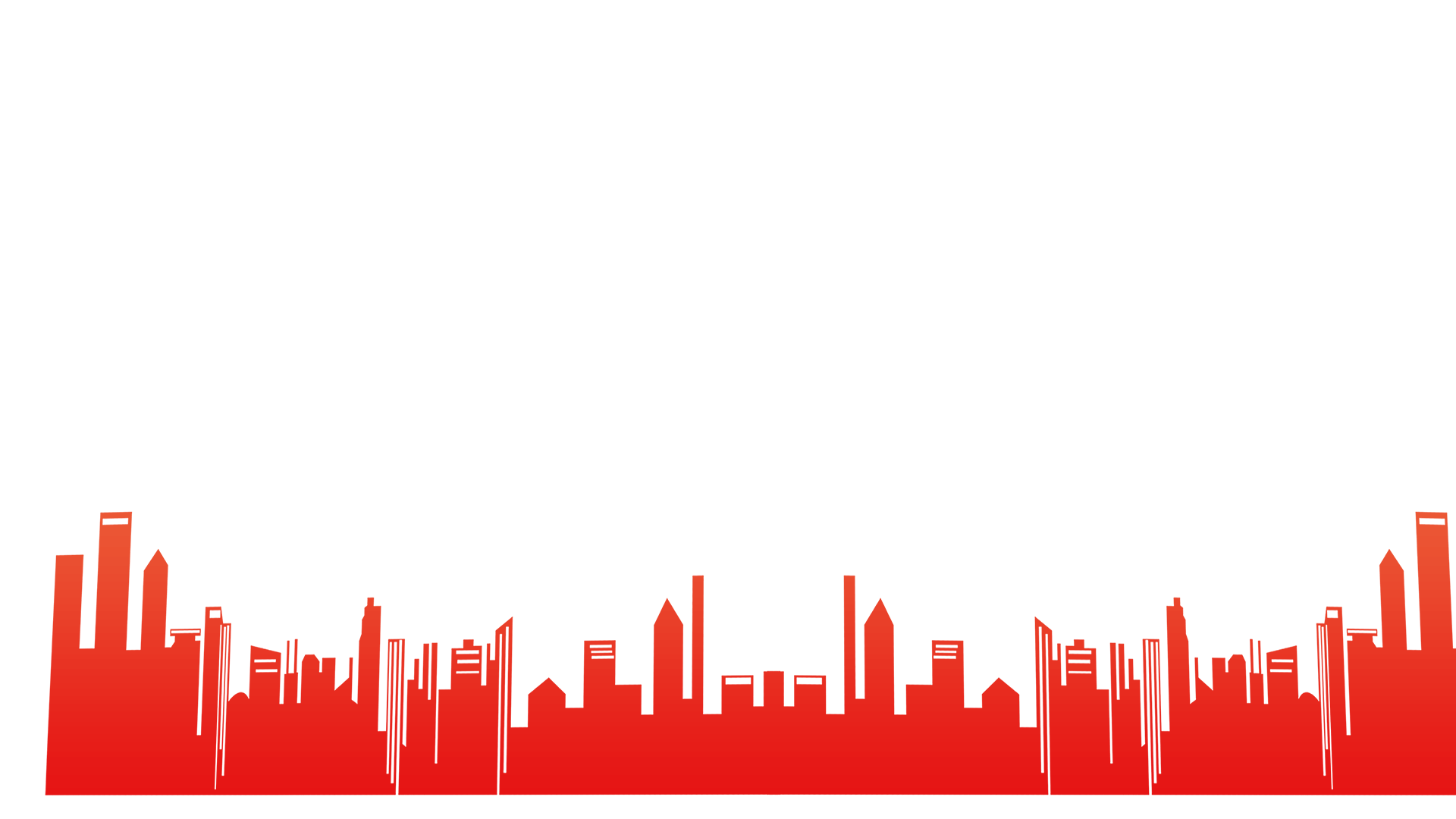 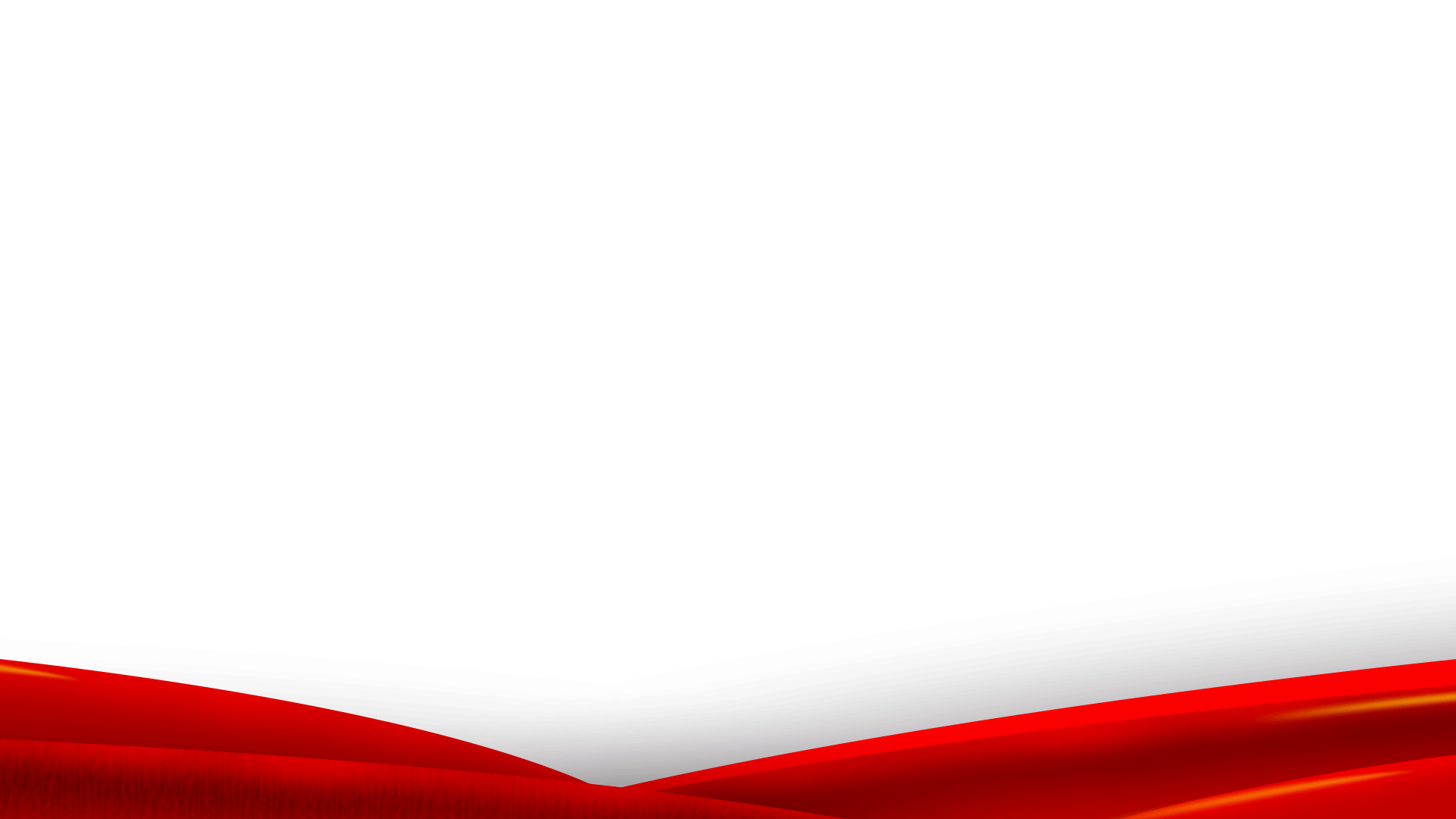 3
调整思路，改进方法，规范化地做好纪检监察工作
4
加强修养，提高素质，高标准地做好纪检监察工作
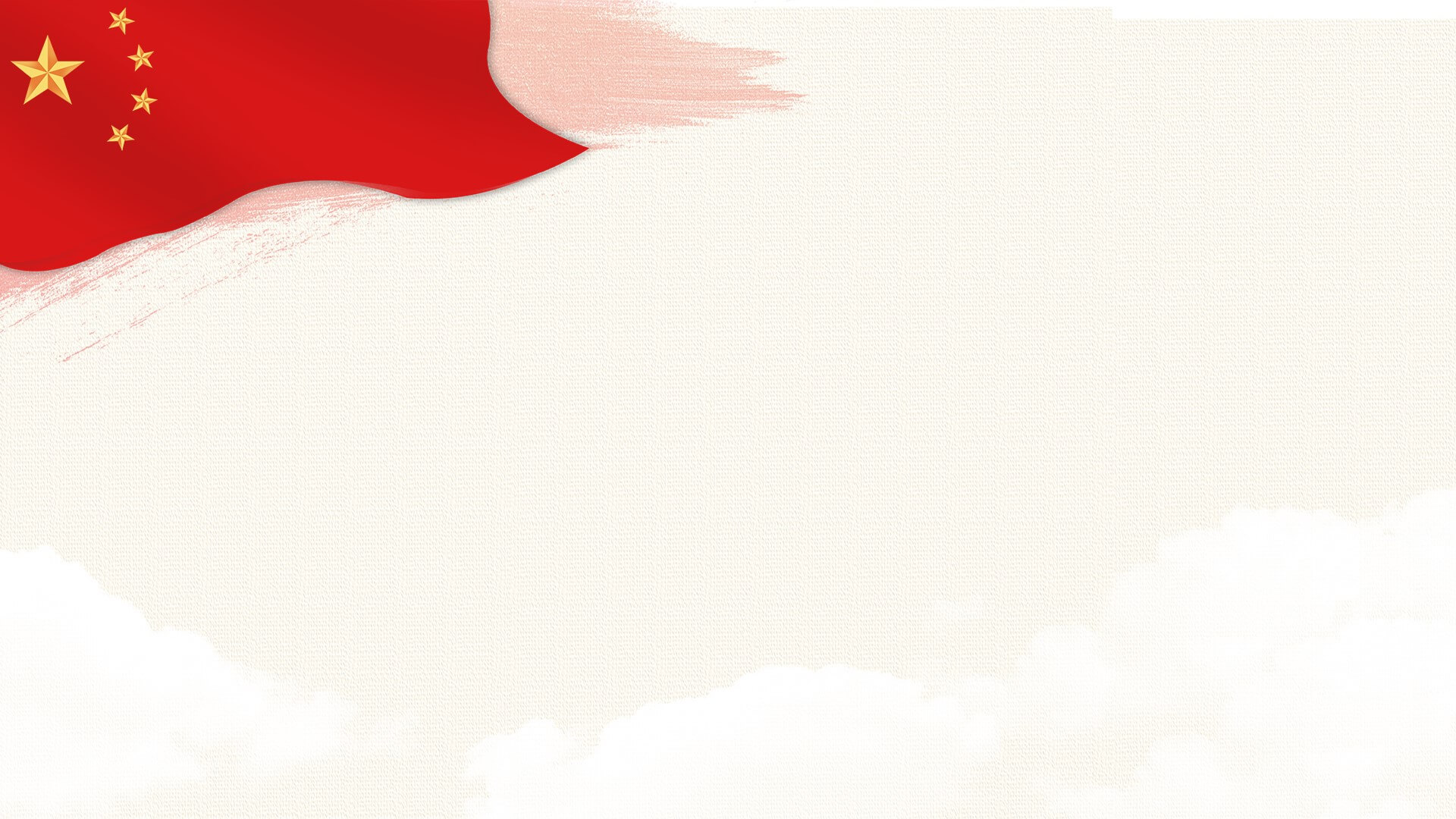 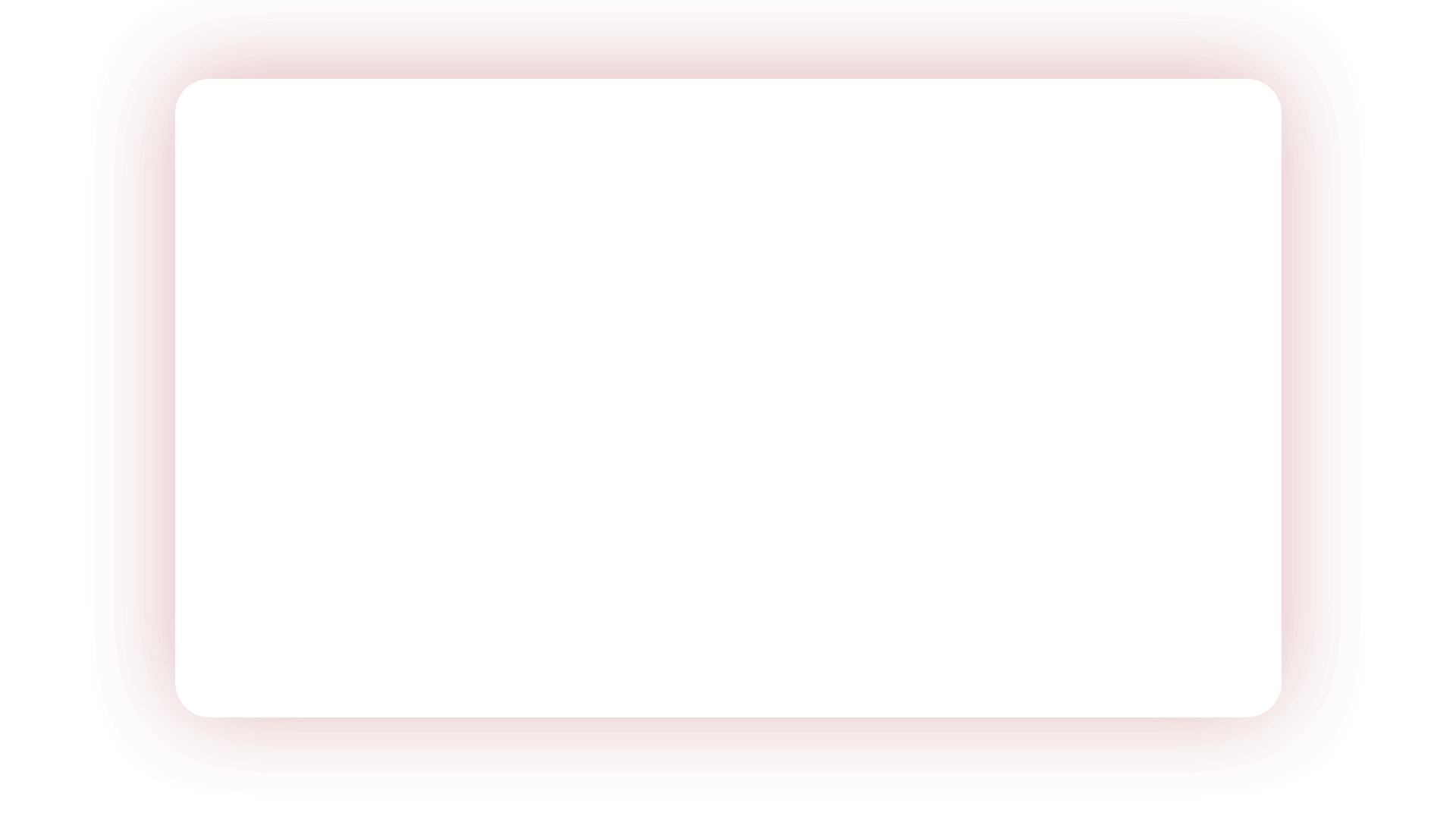 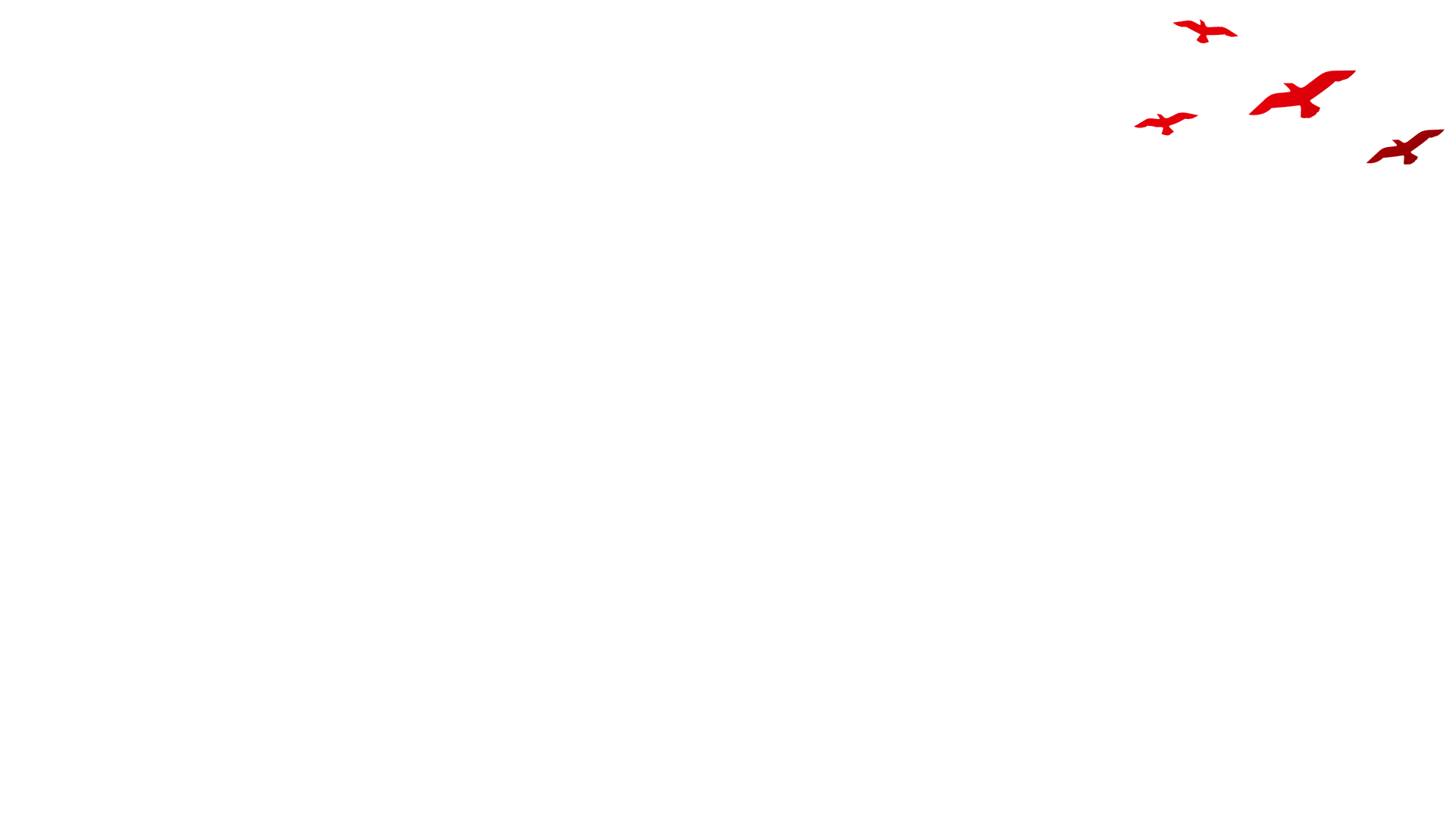 与时俱进，开拓创新
创造性地做好纪检监察工作
新时代如何做好纪检监察工作
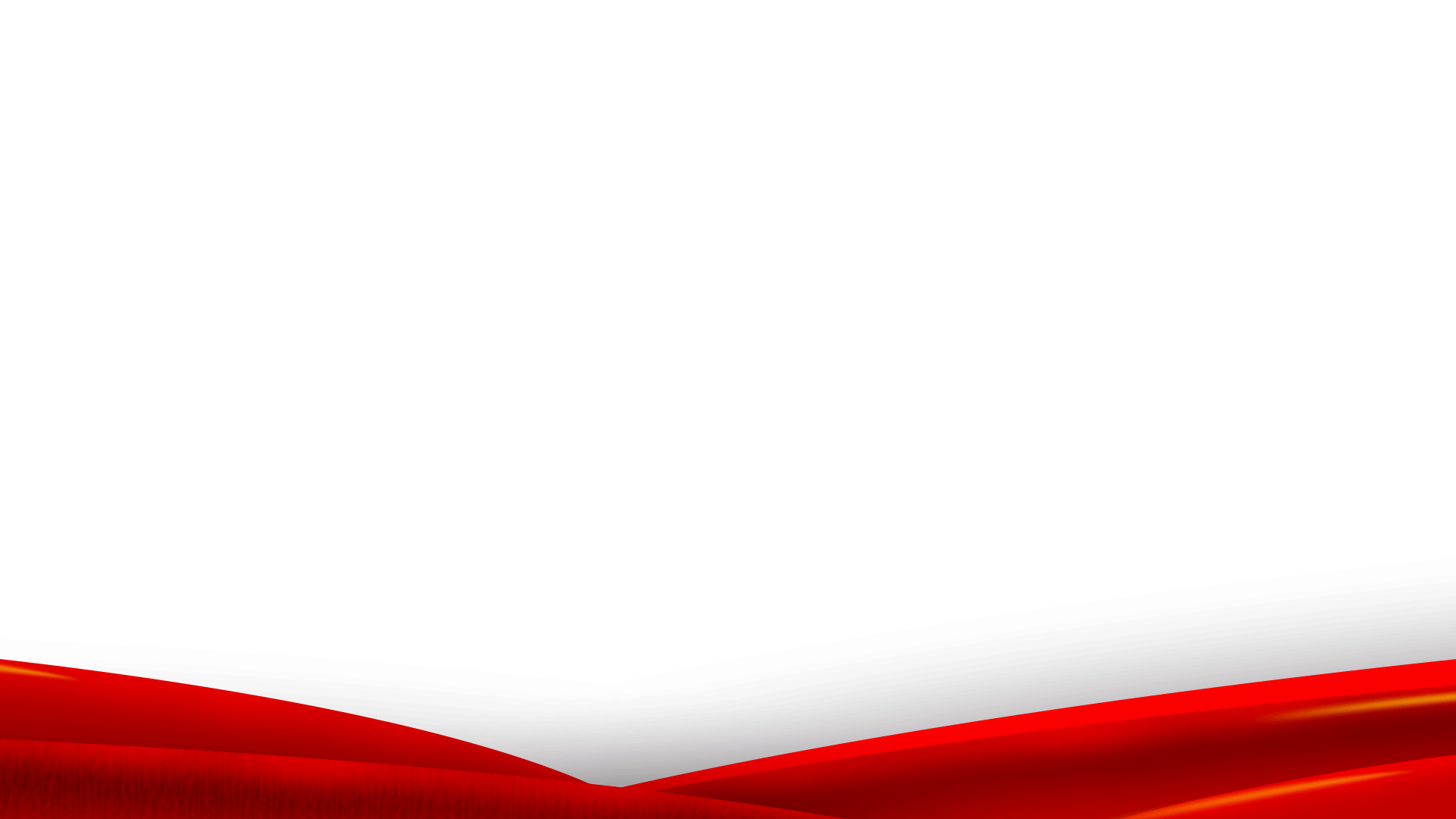 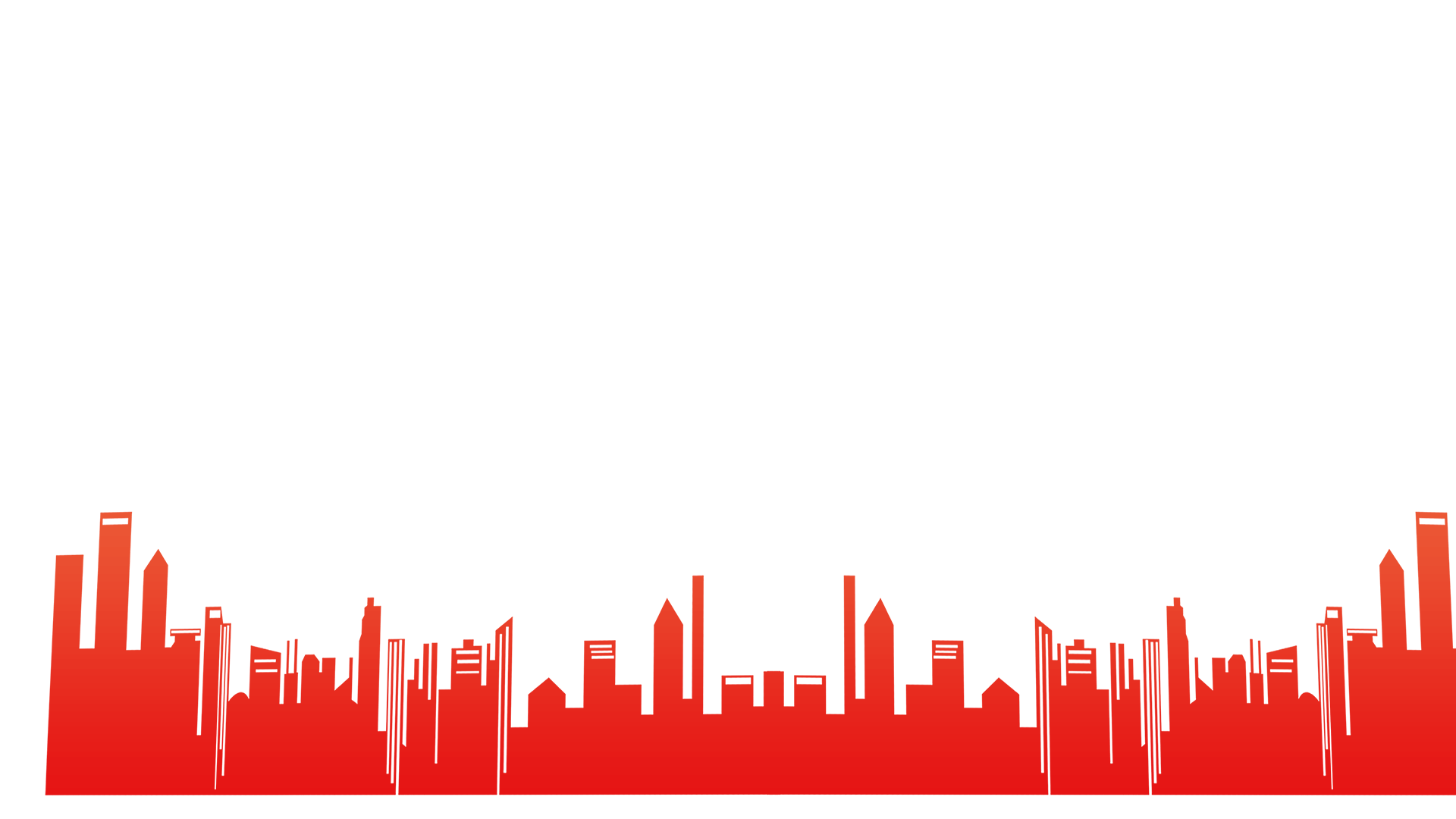 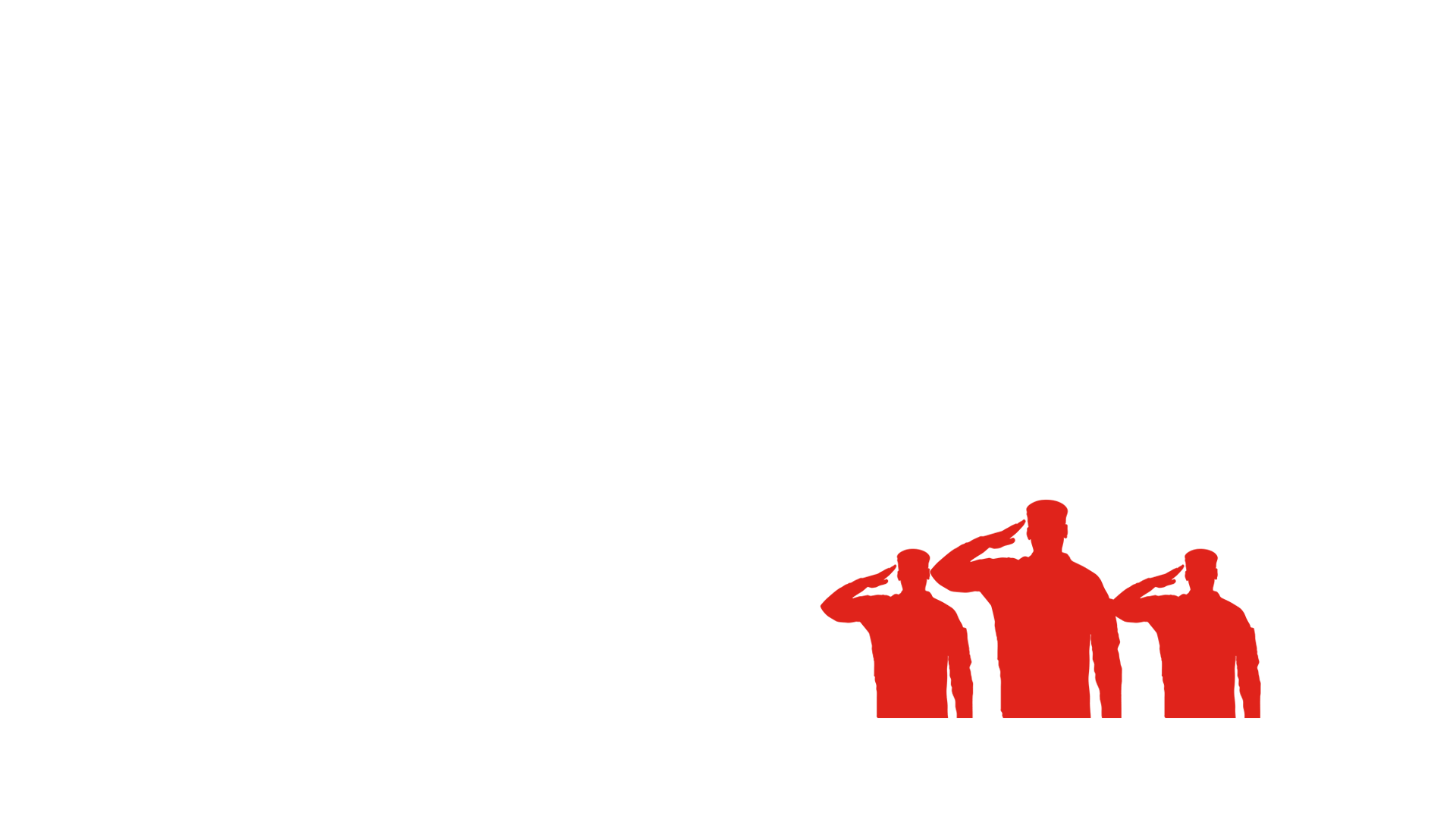 第一部分
加强党风廉政建设
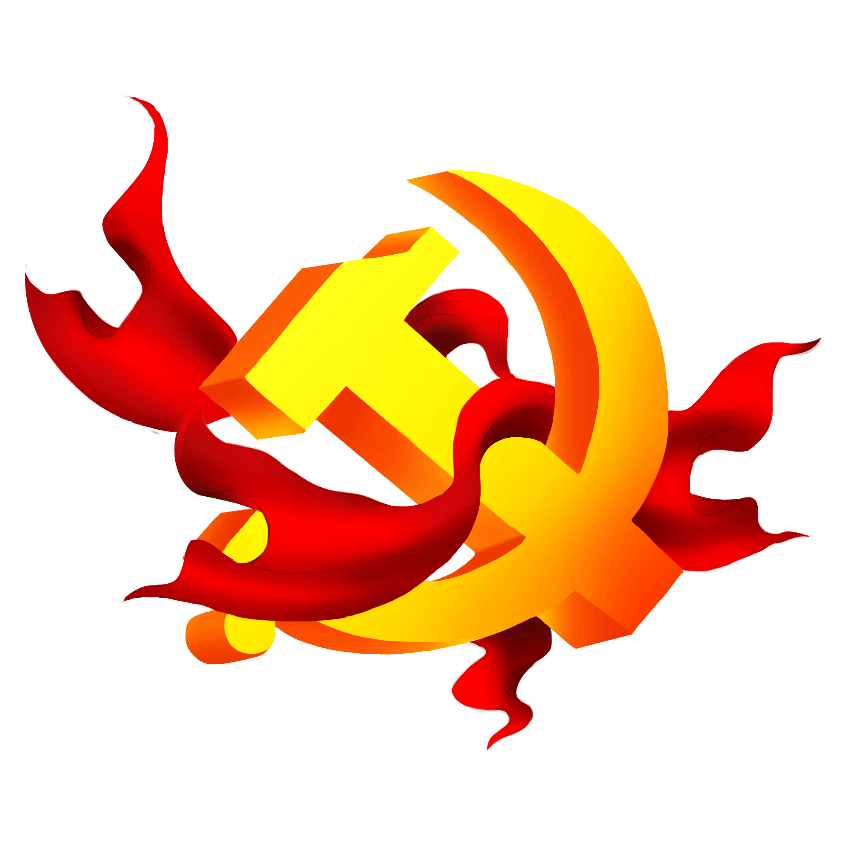 在社会的不断改革的过程中，如何加强党风廉政建设，防止违纪违法案件发生，促进建立符合社会主义市场经济体制要求的管理体制 ，是纪检监察部门的重要任务。为了适应新形势的需要，纪检监察工作必须与时俱进，开拓创新，坚持用科学发展观重要思想，指导党风廉政建设和反腐败工作。
1
要搞好调查研究，把握规律性
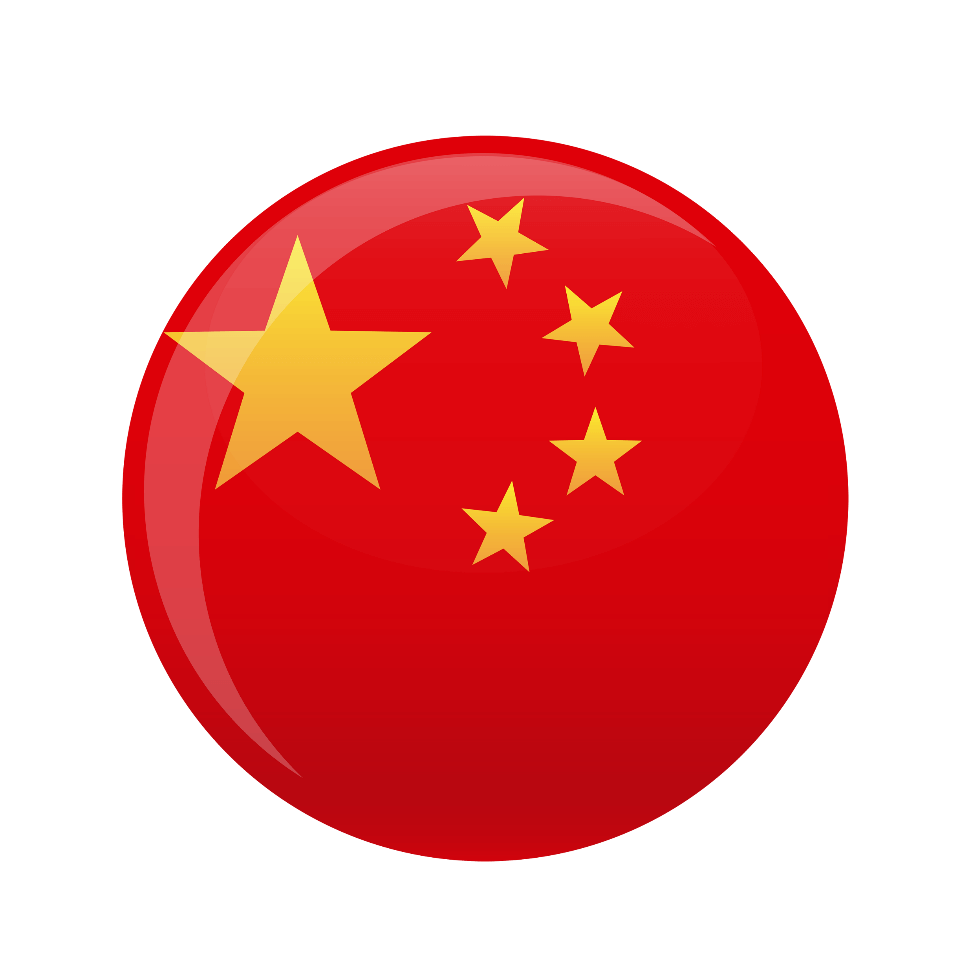 要加强对党风廉政建设和反腐败工作重点、难点、热点问题的调研，深入第一线，到群众中去，了解倾听他们的呼声和建议，掌握第一手资料，运用推理、归纳、综合等方法，找出廉政建设和反腐败工作的内在规律性。
2
要审时度势，体现时代性
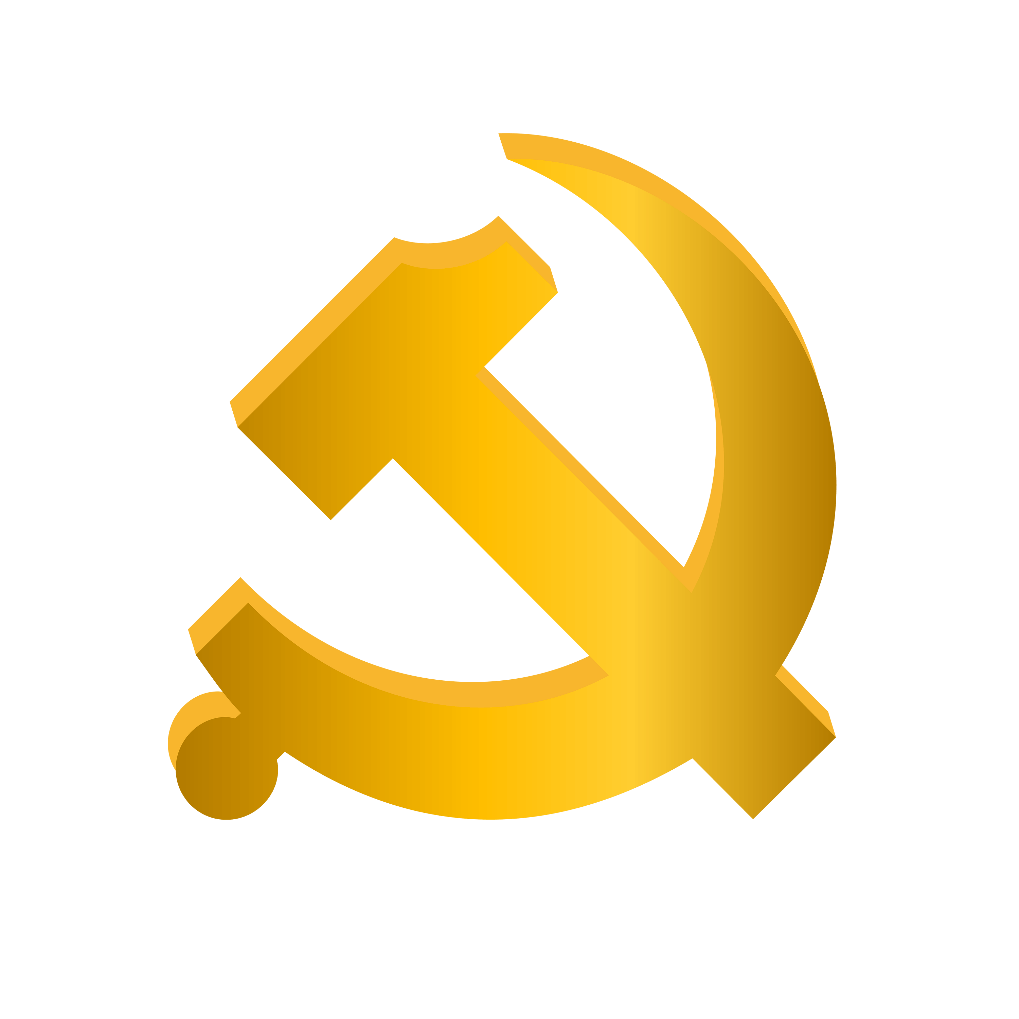 我国已进入全面建设小康社会、加快推进社会主义现代化建设的新阶段。这些时代性给纪检监察工作带来许多新情况、新问题，如果运用计划经济时期的老经验、老办法去解决问题，就很难适应新形势的要求。为抓住机遇和迎接挑战，应该做到思想解放，观念更新，头脑清醒，心中有数，趋利避害，适时应对。
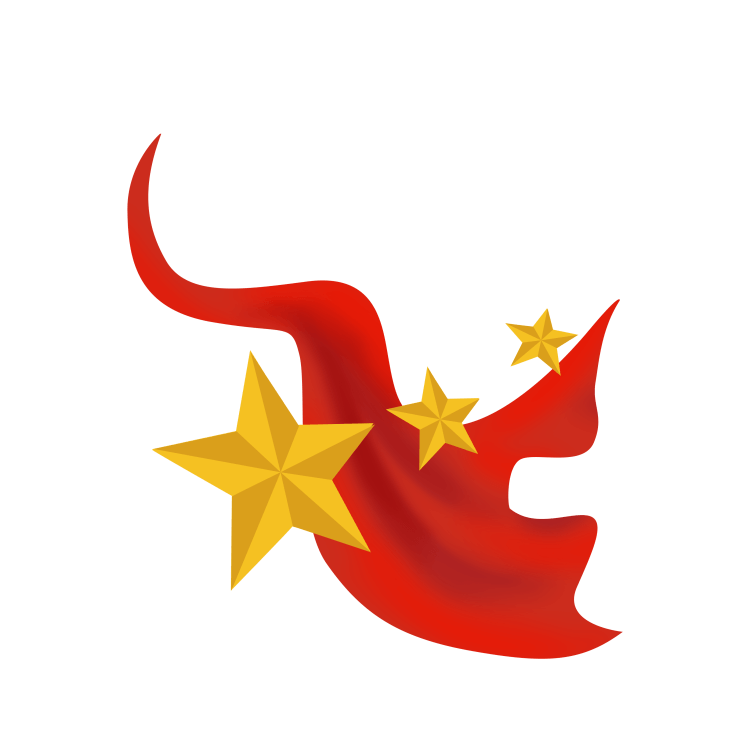 要大胆开拓，富于创造性
3
纪检监察工作要与时俱进，纪检监察干部的思想观念必须与之同步，大胆摒弃那些主观主义和教条主义的思维定势，及时更新那些陈旧的、不适时宜的思想观念和方法，要强化危机意识，与时俱进，锐意进取。
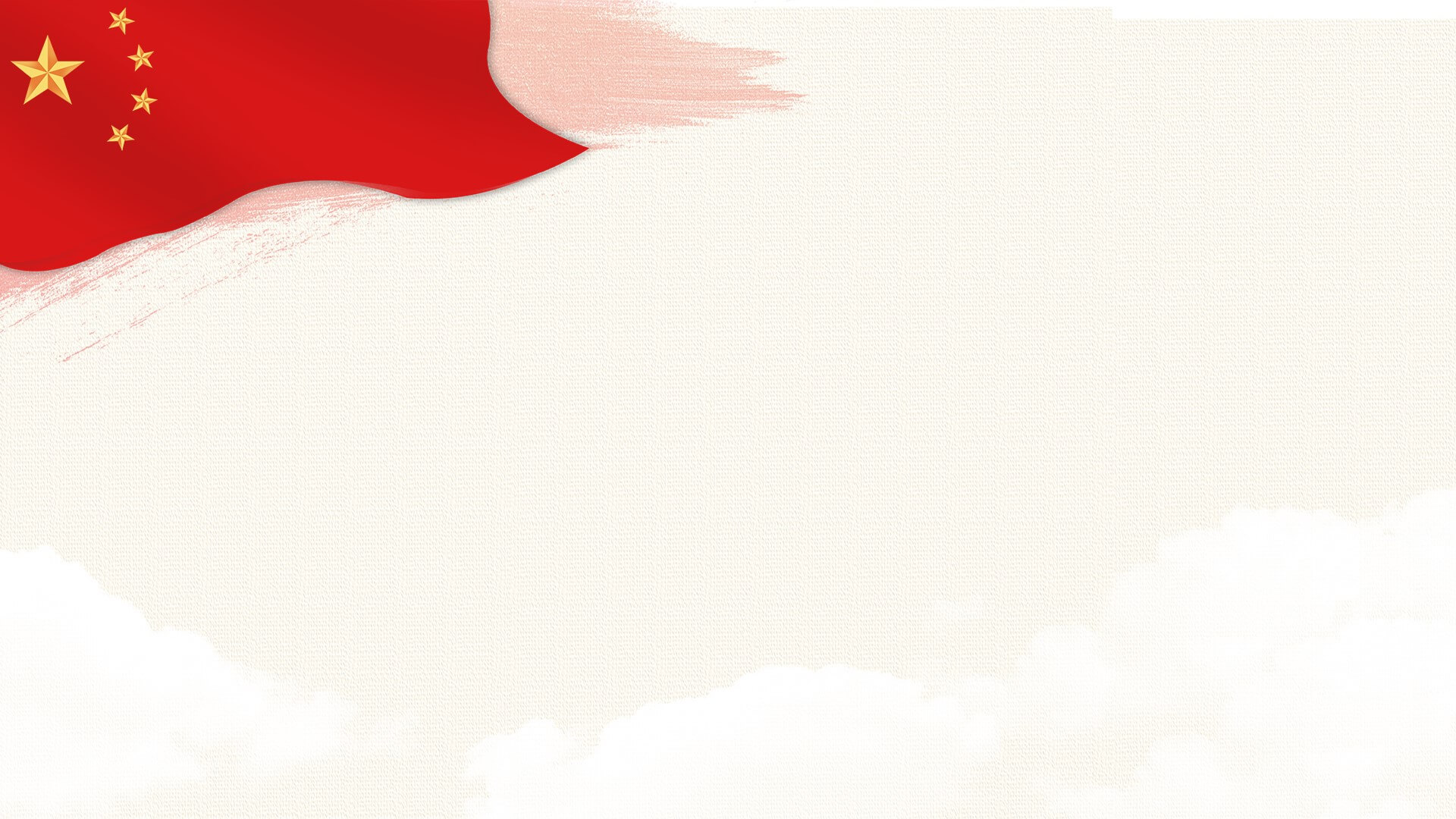 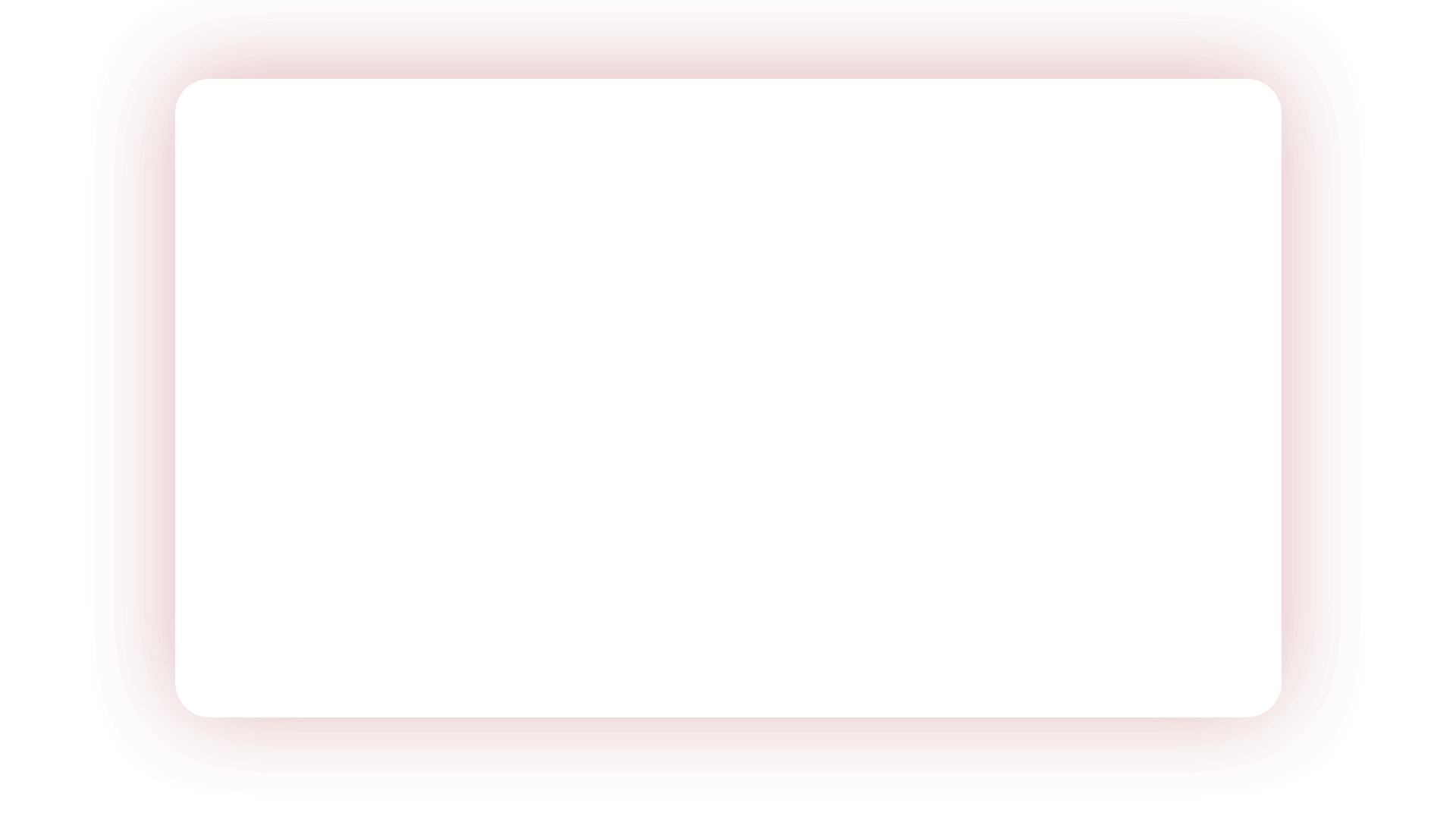 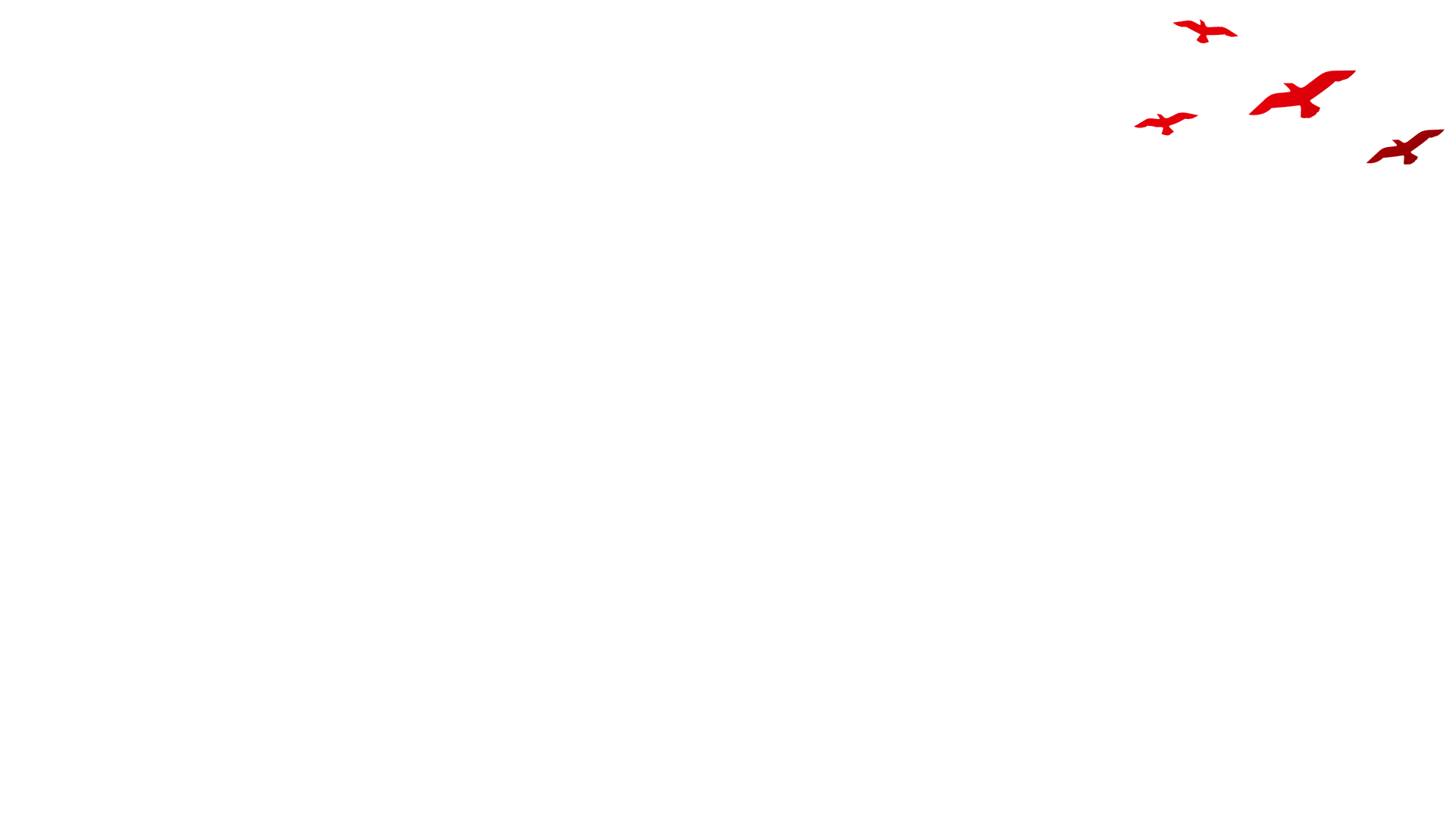 围绕中心，服务大局
针对性地做好纪检监察工作
新时代如何做好纪检监察工作
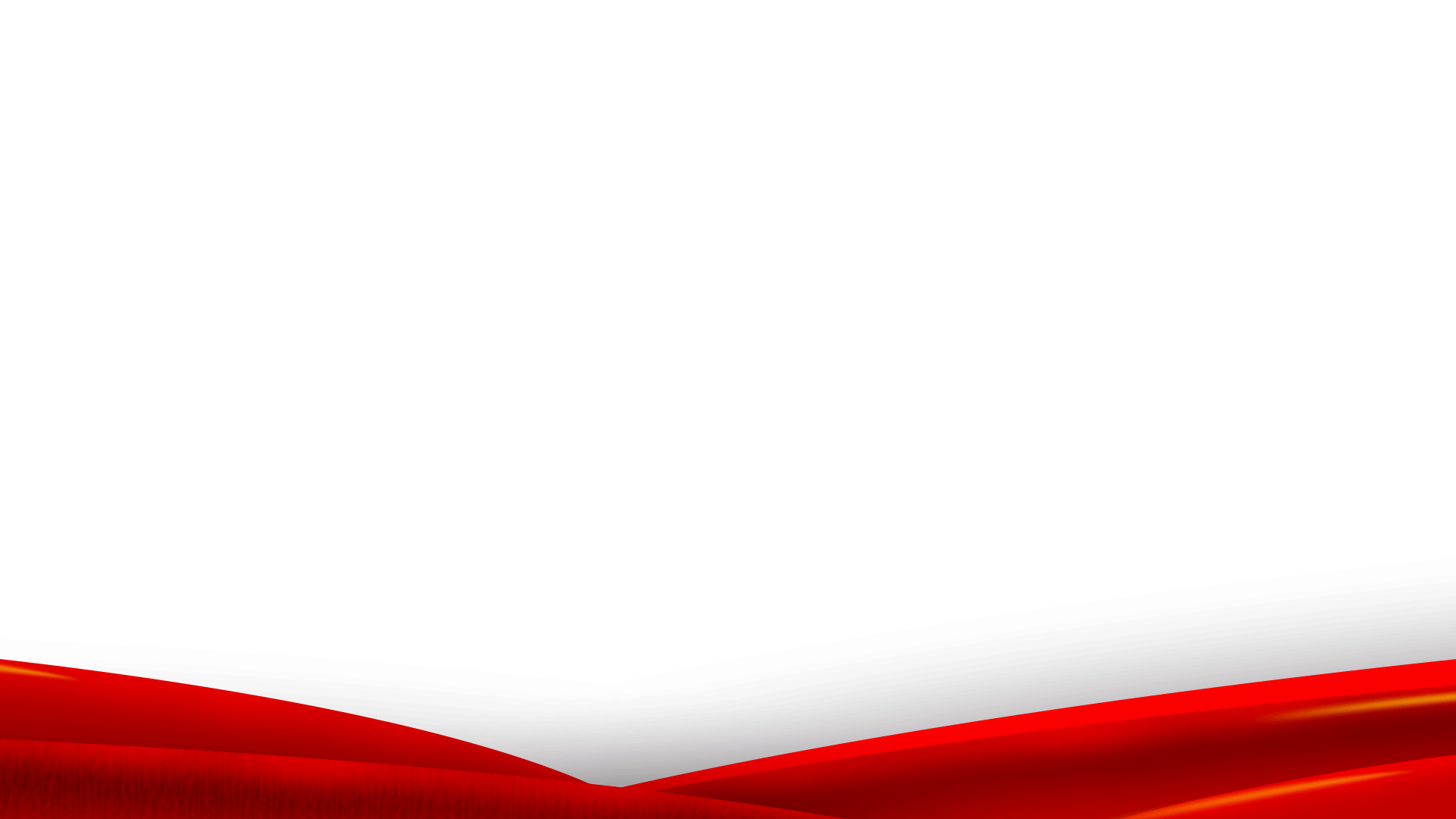 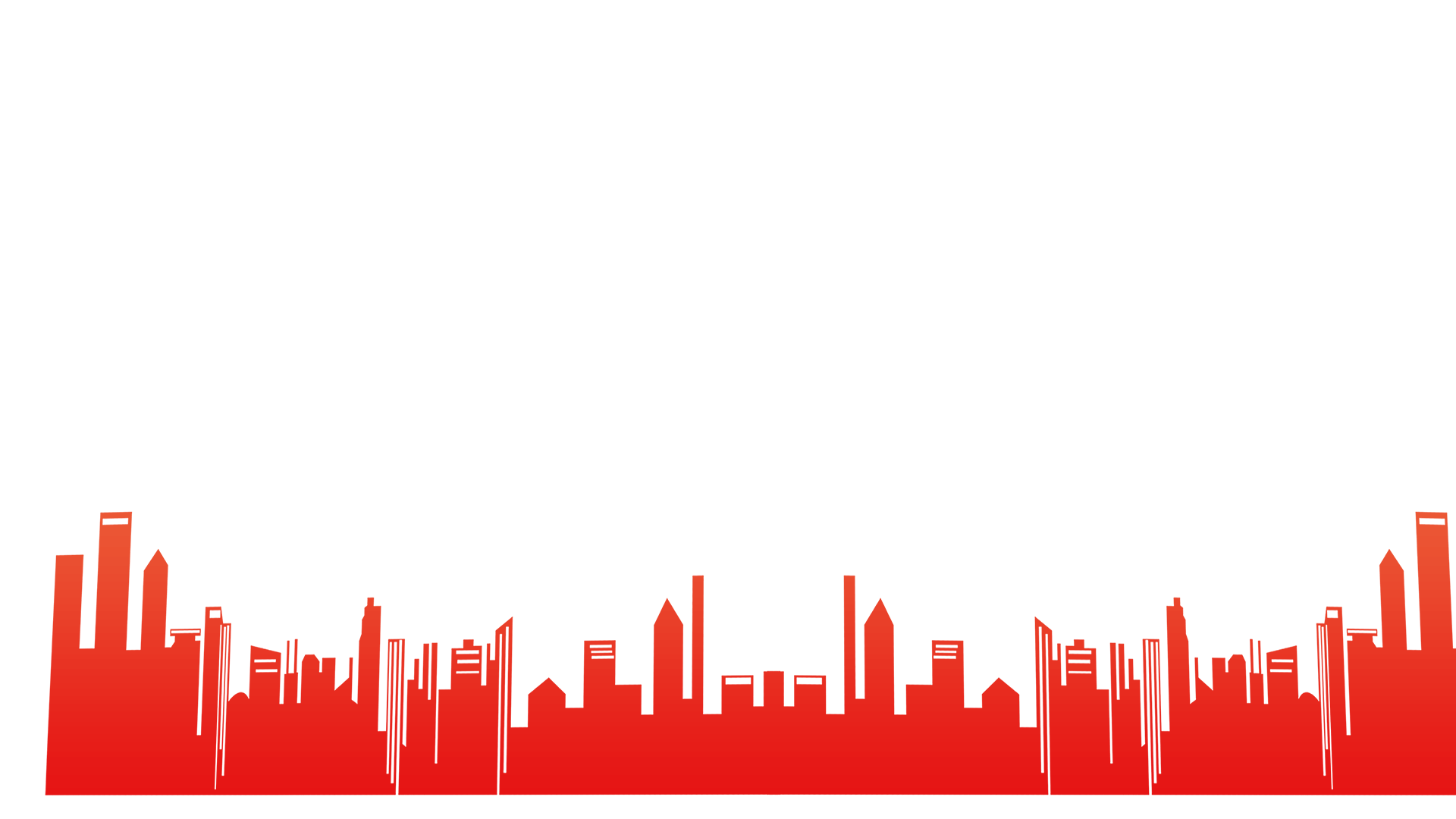 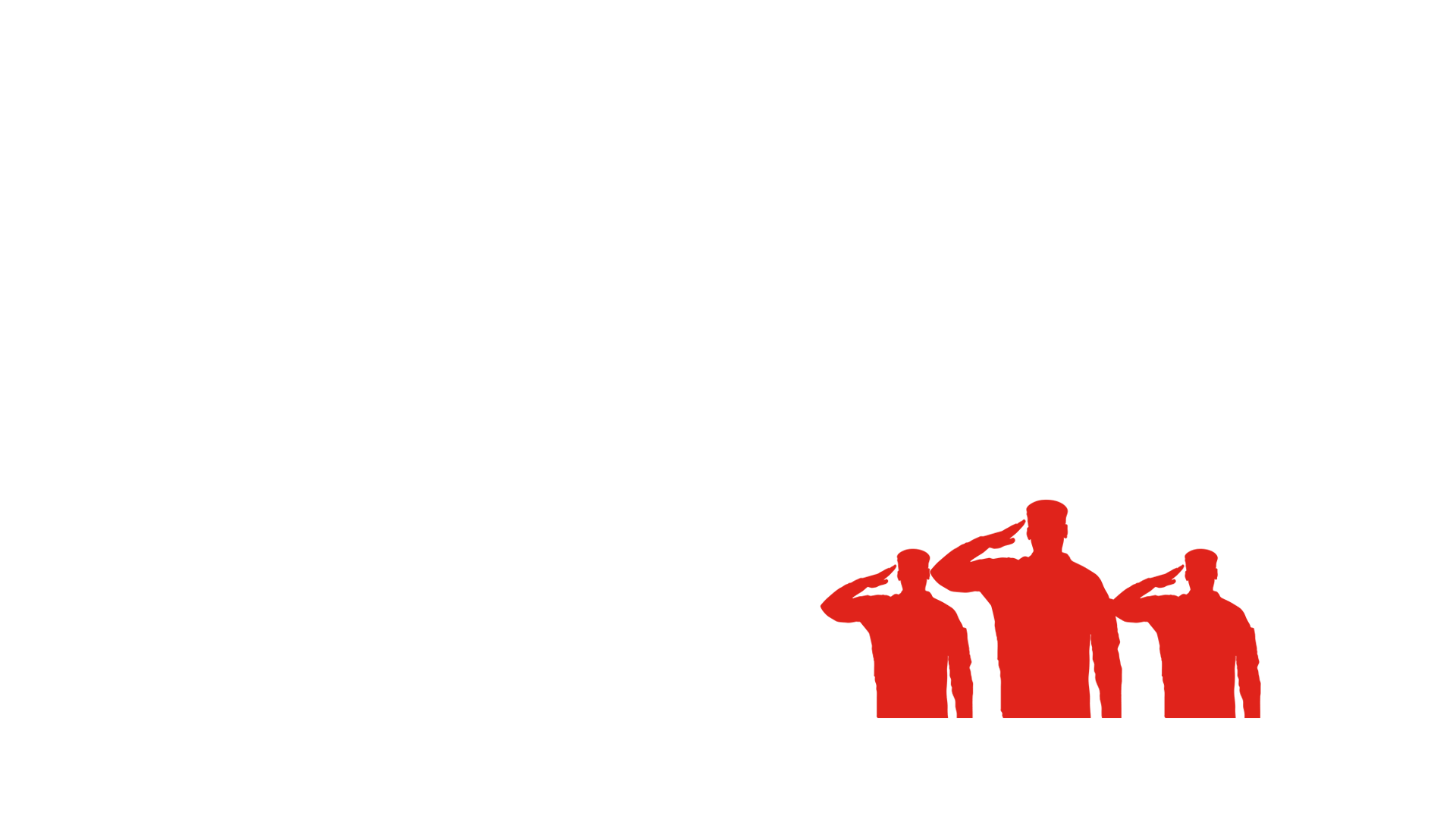 第二部分
坚持以经济为中心
在社会主义市场经济条件下，纪检监察工作要坚持以经济为中心，紧紧围绕改革发展稳定大局开展工作。结合实际，加强监督检查，保证党中央的一系列方针、政策的贯彻落实。当前，随着改革的不断深化，纪检监察工作应加大监督检查力度，保证改革措施到位、促进社会健康发展，实现社会和谐稳定。重点要抓好两方面的工作：
效能监察是促进勤政廉政的有力措施
开展效能监察工作
是纪检监察工作与经济发展的最佳结合点
是推动党风廉政建设和反腐败工作的有效方法
在社会改革和发展的新形势下，纪检监察部门要紧紧围绕社会的重大问题进行选题立项，针对管理过程中出现的挥霍浪费、营私舞弊、开展效能监察，健全完善规章制度，堵塞各种漏洞，为提高社会经济效益服务。
为了给社会创造一个良好的环境，要进一步健全、完善和推行政务公开制度，实行“阳光操作”，以公开促公正，以公正保公平。
1
加强政务公开工作，促进民主决策、
民主管理和民主监督
把群众关心的重大问题作为政务公开的重点，尤其是工程建设项目招投标、投资决策等方面，必须让群众知道，便于大家监督。
2
促进政务公开，维护群众合法权益，保持社会稳定，推动社会改革和发展。
3
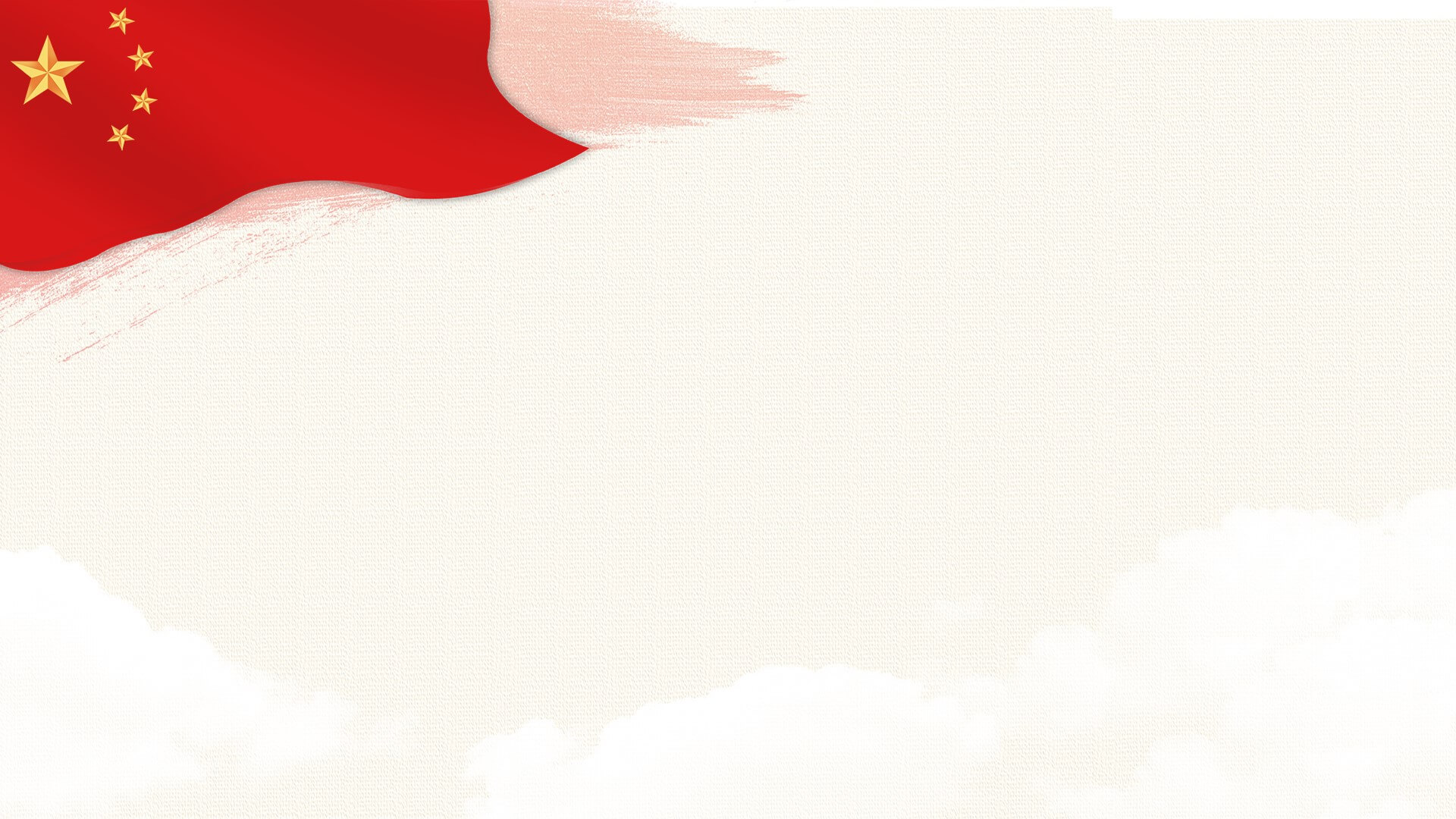 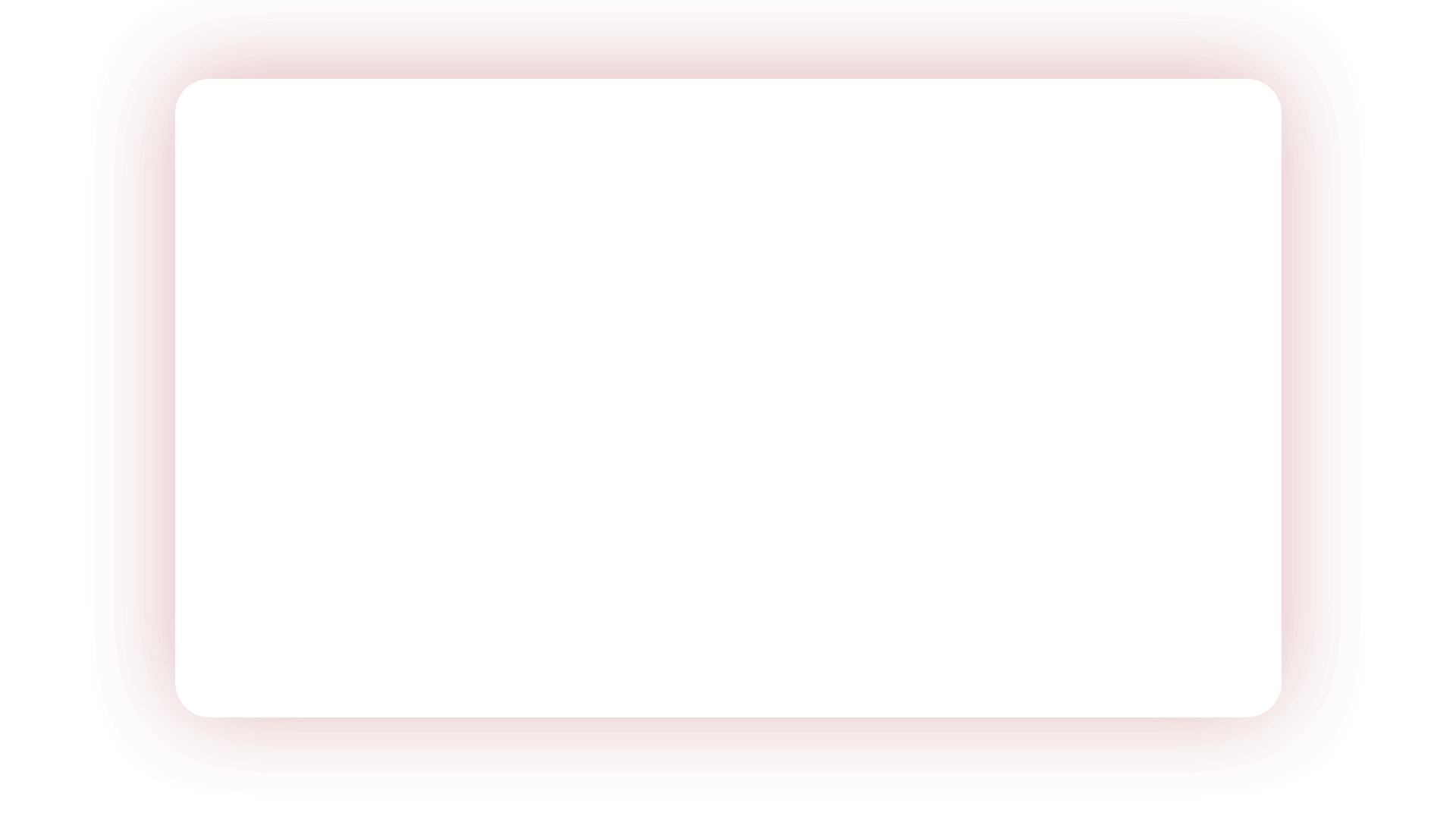 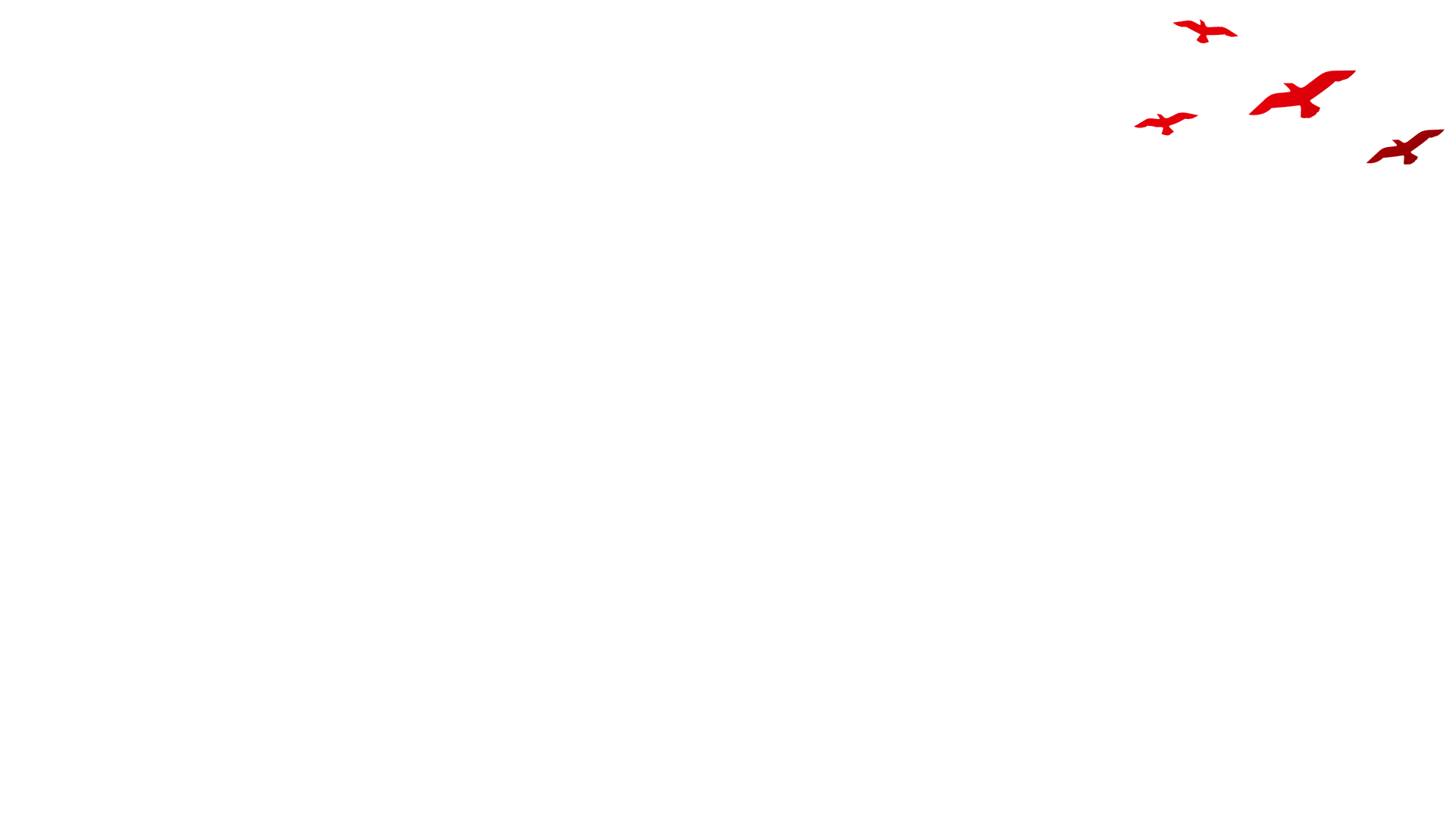 调整思路，改进方法
规范化地做好纪检监察工作
新时代如何做好纪检监察工作
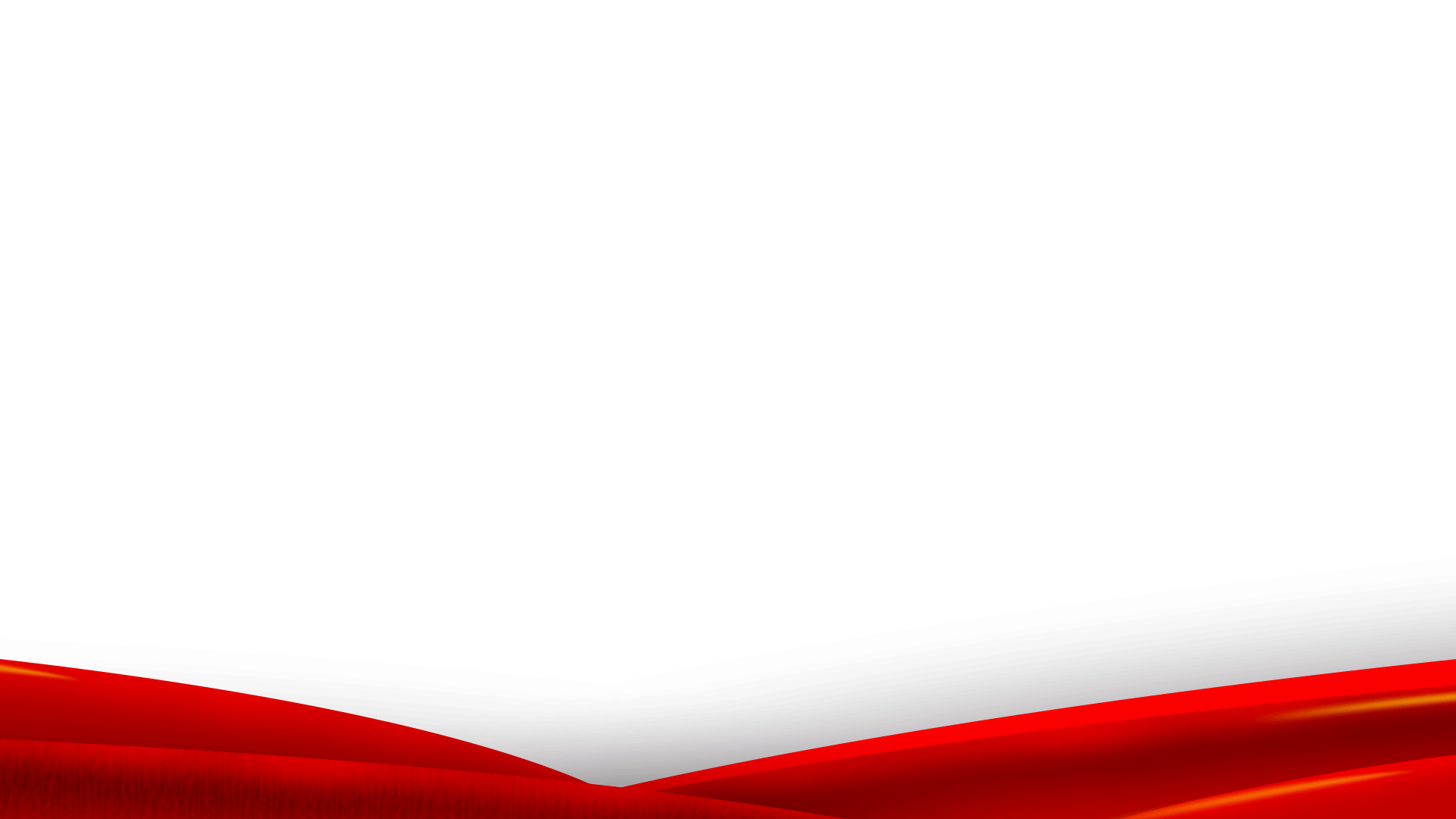 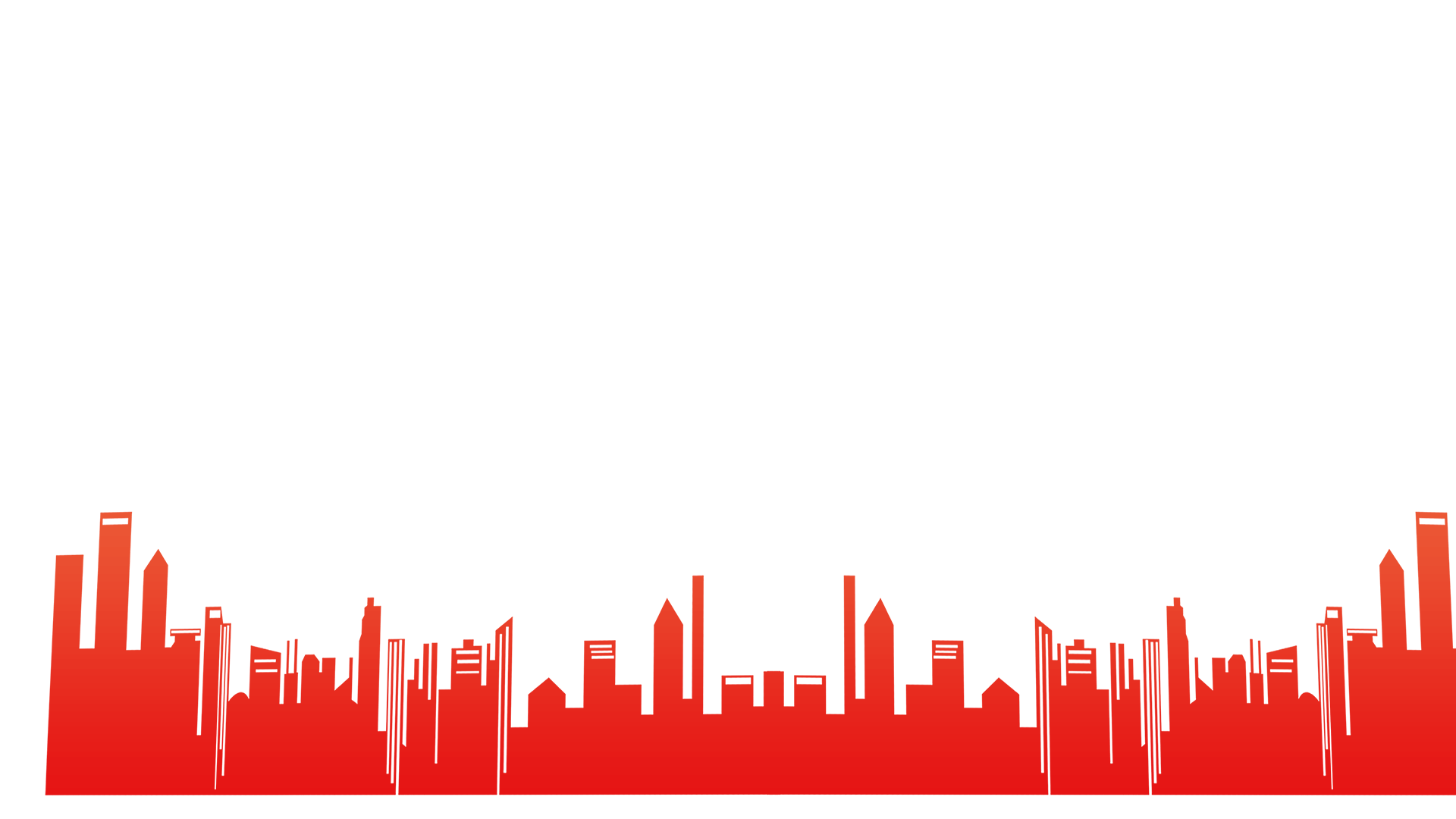 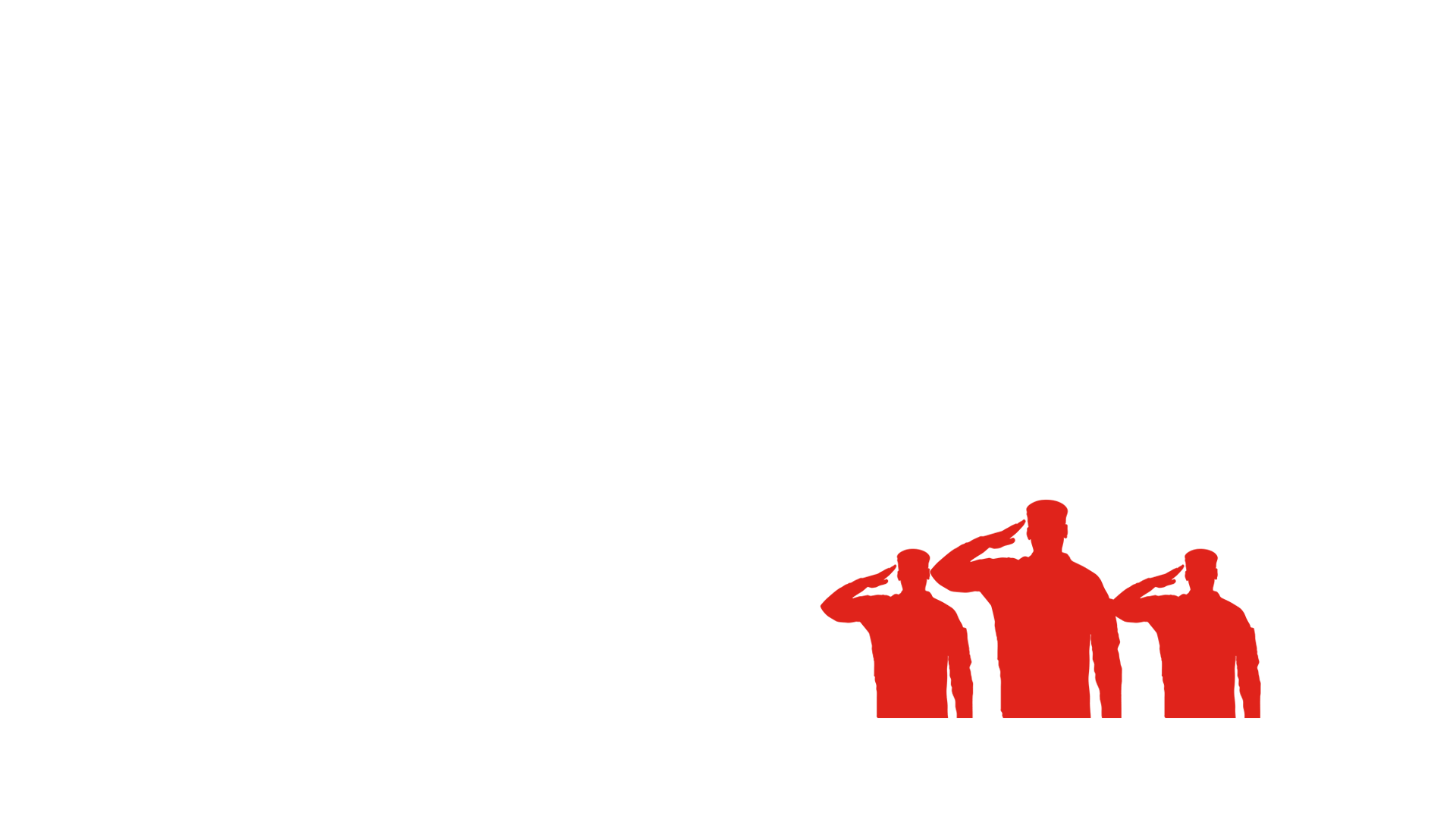 第三部分
十九大对纪检工作的更高要求
纪检监察工作要与时俱进，必须按照党的十九大提出的对党风廉政建设和反腐败斗争的更高要求，调整工作思路，改进工作方法，由标本兼治着重向治本转变，从源头上预防和解决腐败问题，规范化地做好纪检监察工作。
1
加强教育，健全机制，完善制度
加强反腐倡廉日常教育
要坚持预防为先、教育为主的方针，发挥思想政治工作的优势，结合发展社会主义市场经济的新要求，大力开展理想信念教育、廉洁从政教育和社会主义荣辱观教育，引导党员干部树立马克思主义的世界观、人生观、价值观和正确的权力观、地位观、利益观、荣辱观；
以深入学习“两个务必”为主要内容，开展廉洁文化活动，引导群众树立廉洁诚信的价值观，促进廉洁理念向每个管理环节渗透，在社会形成“以廉为荣、以贪为耻”的良好氛围。
建立健全监督制约机制
坚持上级为主，上下结合，内外协调，公开透明，相互制约的原则，加强对重点岗位和人员的监督与管理。
努力改变“上级监督不到，同级监督不了，下级监督无效”的局面。
对监督的范围、形式、方法、责任等做出明确规定，全面履行监督职能，敢于发现和查纠问题。
2
强化领导，落实责任，严格考核
要明确党风廉政建设工作的领导机构和责任，健全完善党风廉政建设责任网络体系和实施考核细则，层层签订责任书，形成横到边、纵到底、层层负责、上下联动的责任机制；
贯彻党政“一把手”负总责，谁主管谁负责的原则，抓好责任分解、责任考核、责任追究的重点环节；
加强监督检查，严格责任追究，使党风廉政建设责任制落到实处，促进社会物质文明、政治文明、精神文明建设健康协调发展。
1
2
3
3
查办案件，标本兼治，综合治理
对任何腐败分子都必须彻底查处、严惩不贷。要严肃查处违纪违法案件，特别是要坚决查处大案要案。对腐败分子发现一个就要坚决查处一个，决不姑息，决不手软。
要注意正确处理严格执纪与维护群众利益、爱护党员干部的关系，进一步调动广大党员干部投身改革的积极性和创造性。
要以习近平新时代中国特色社会主义思想为指导，坚持“三个有利于”标准，用辨证的观点看待新形势下出现的新问题，综合考虑政治、经济、社会等方面的因素，正确把握改革中出现的失误与故意违纪违法的问题，真正做到支持改革，鼓励创业，教育失误，惩处腐败，追究诬告。
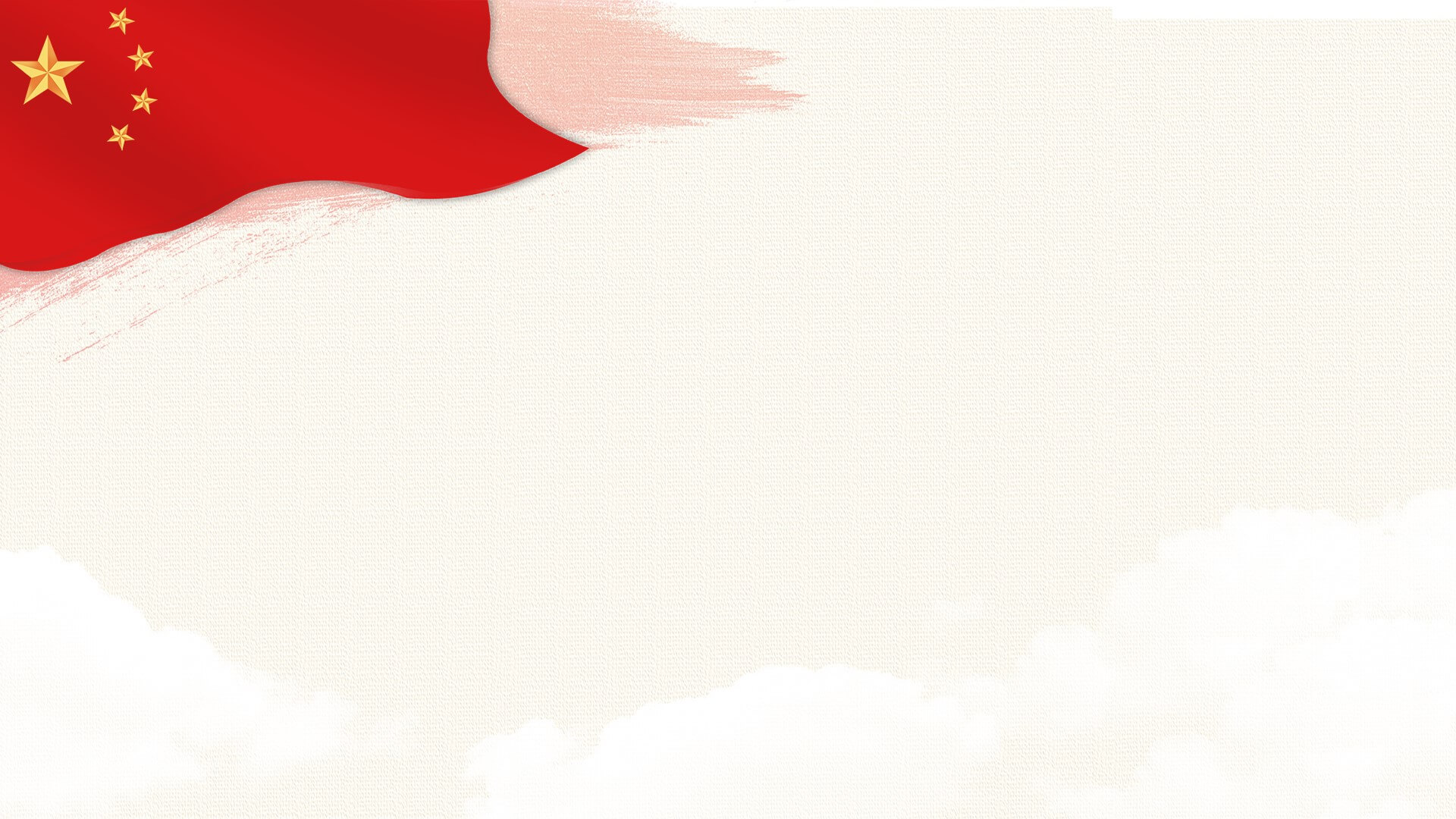 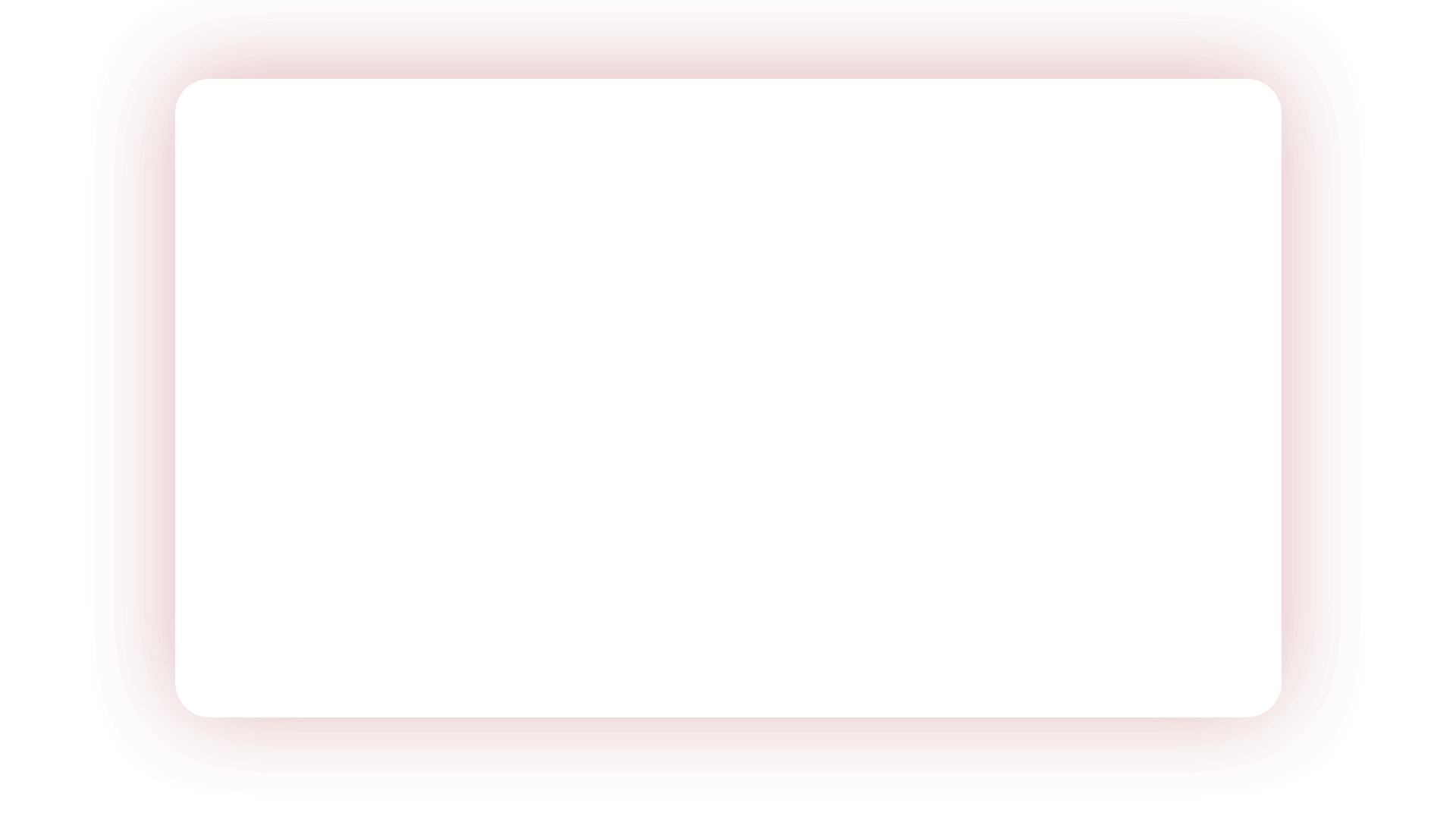 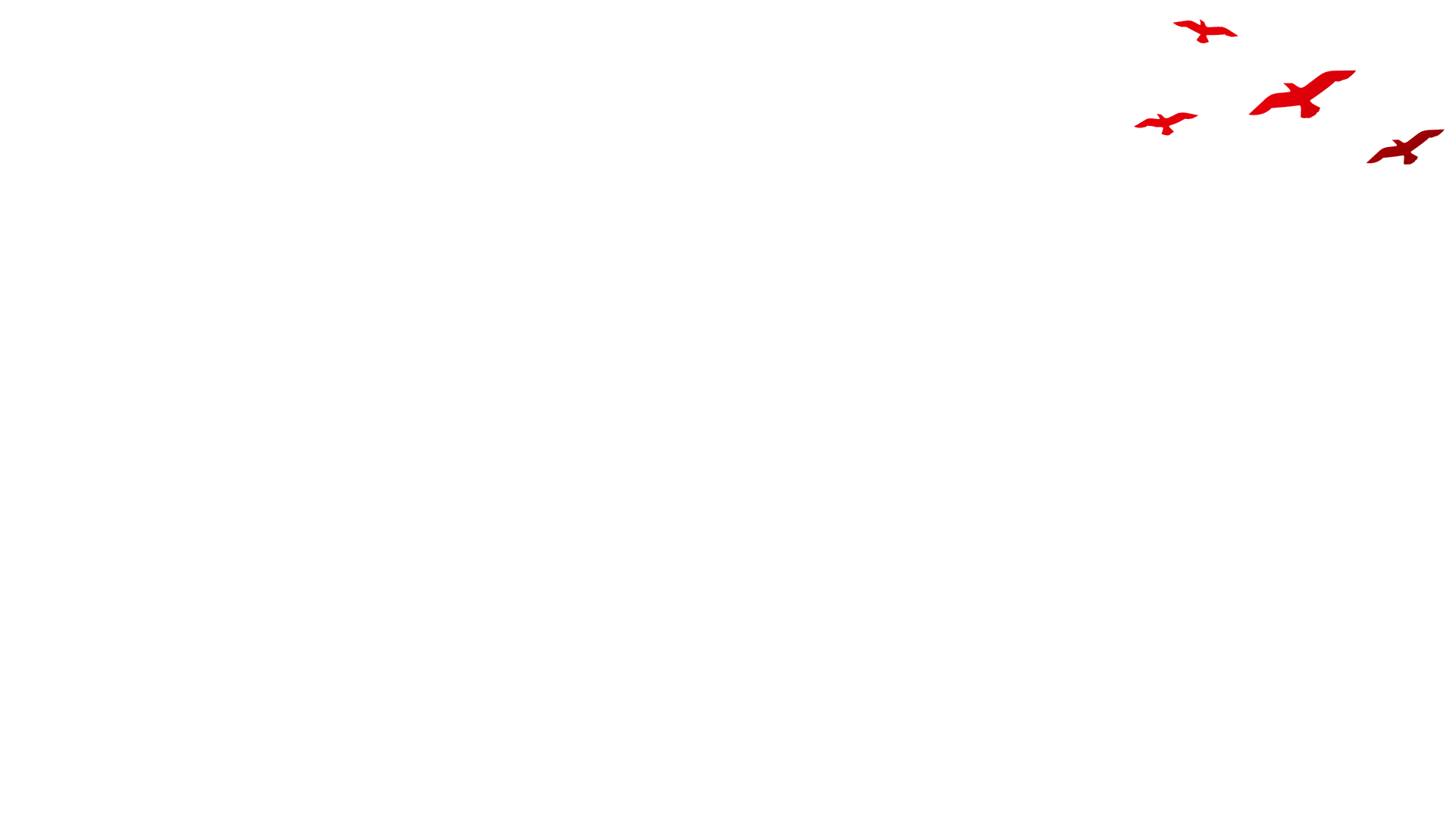 加强修养，提高素质
高标准地做好纪检监察工作
新时代如何做好纪检监察工作
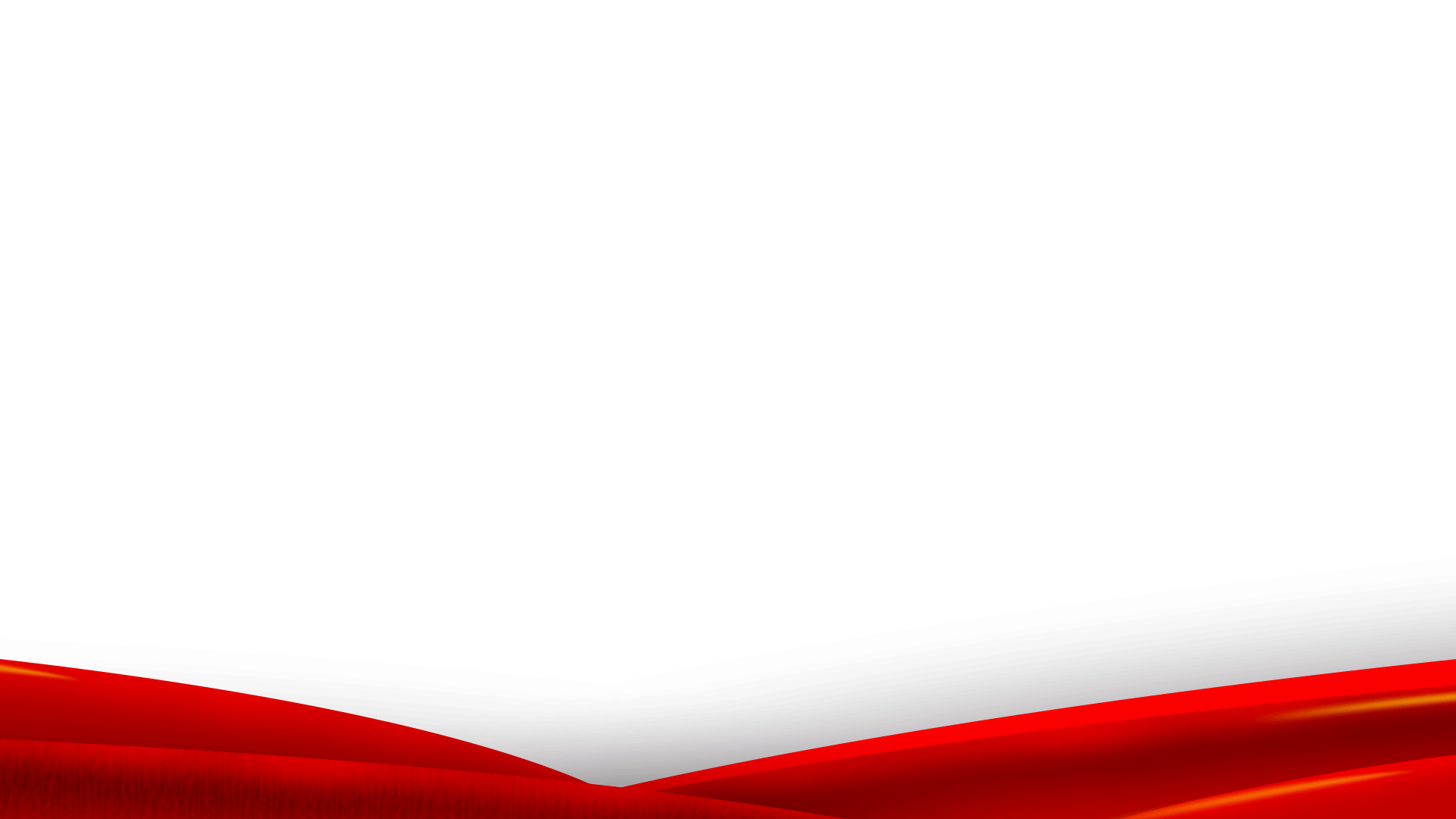 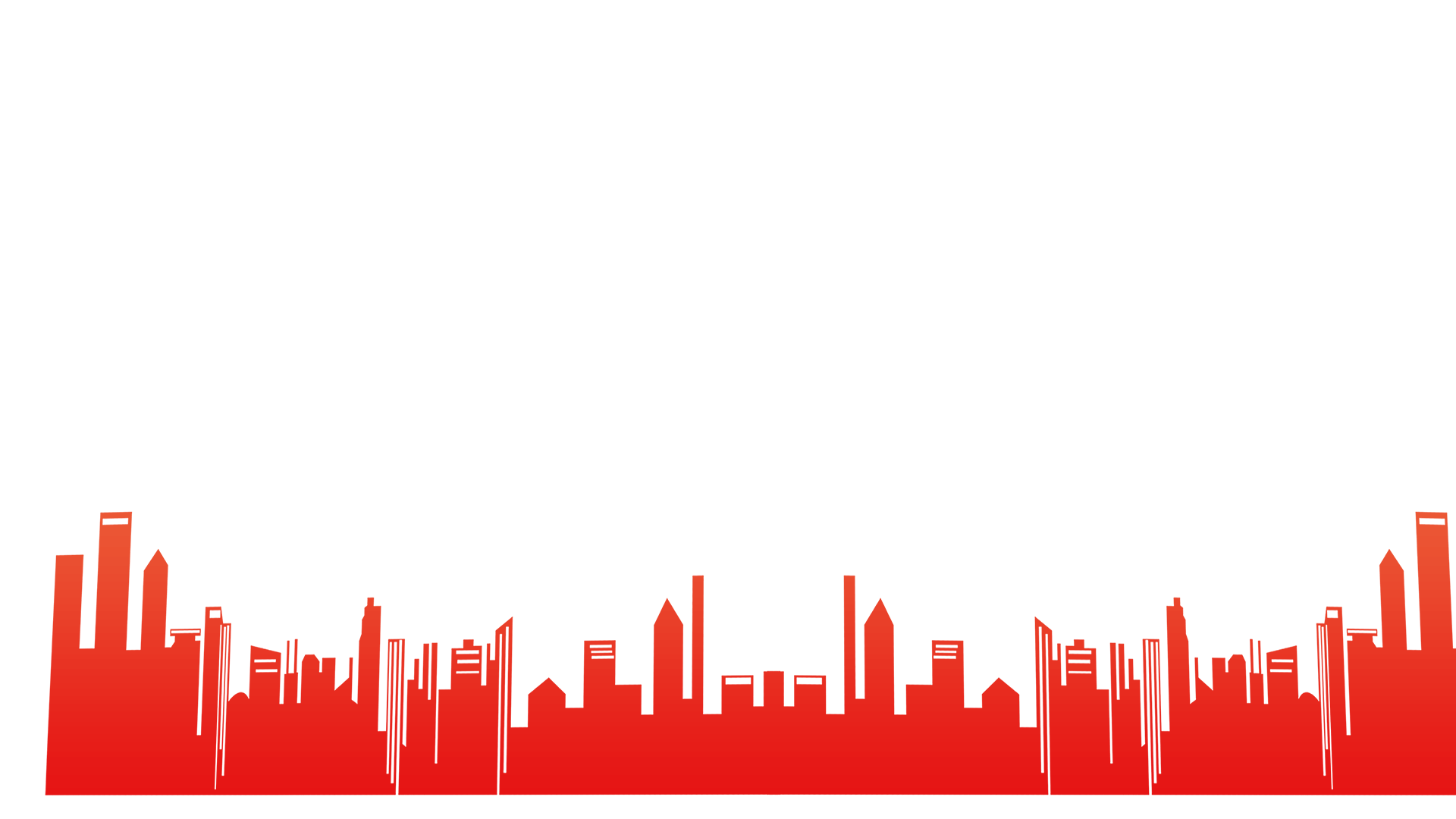 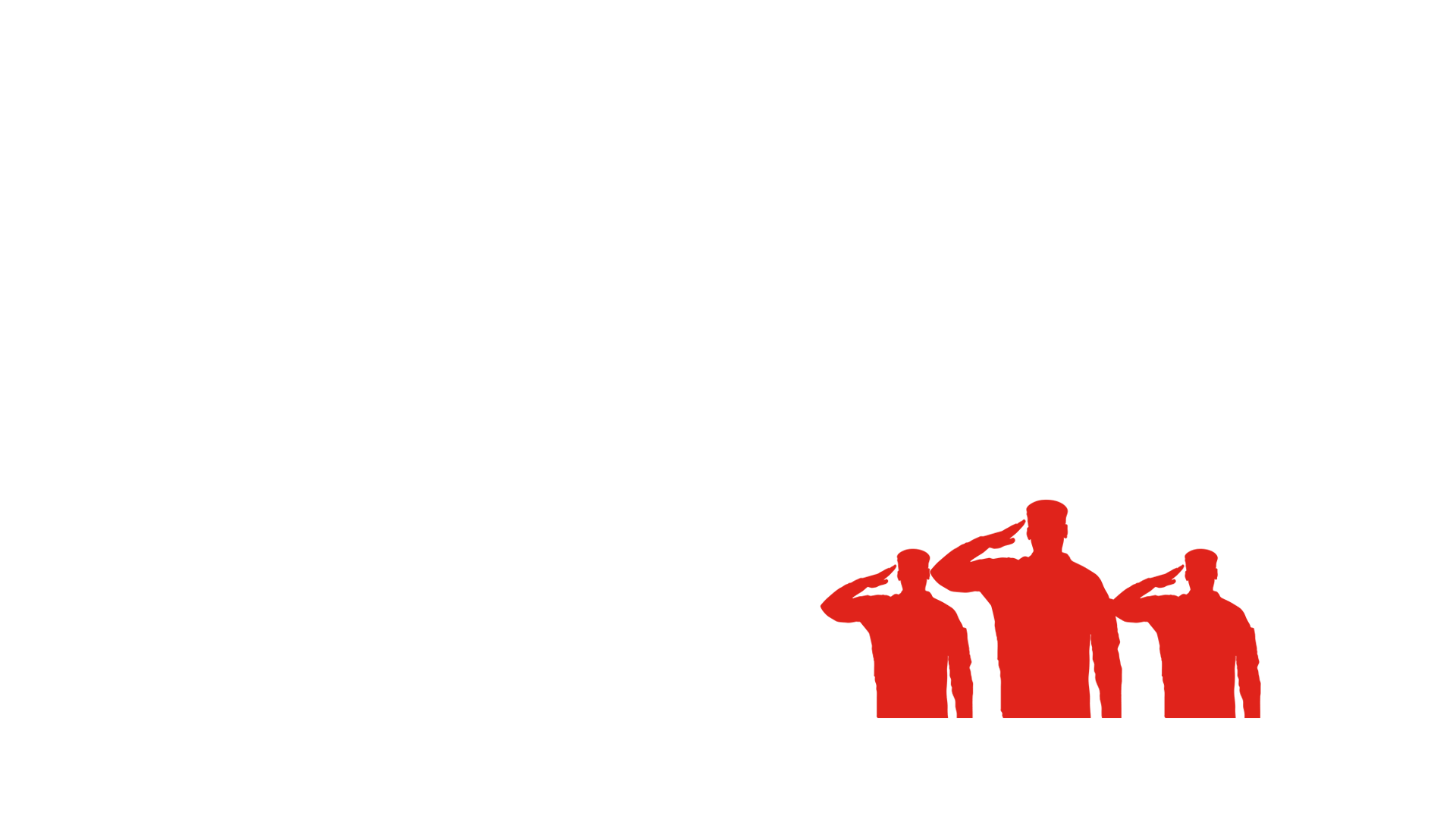 第四部分
建立一支高素质的纪检监察干部队伍
俗话说，打铁还得自身硬。因此，加强党风廉政建设和反腐败工作，必须建立一支高素质的纪检监察干部队伍。在调整思路、改进工作方法的同时，认真按照“政治坚强，公正清廉，纪律严明，业务精通，作风优良”的要求，切实加强自身修养，努力提高纪检监察干部队伍素质，高标准地做好纪检监察工作。
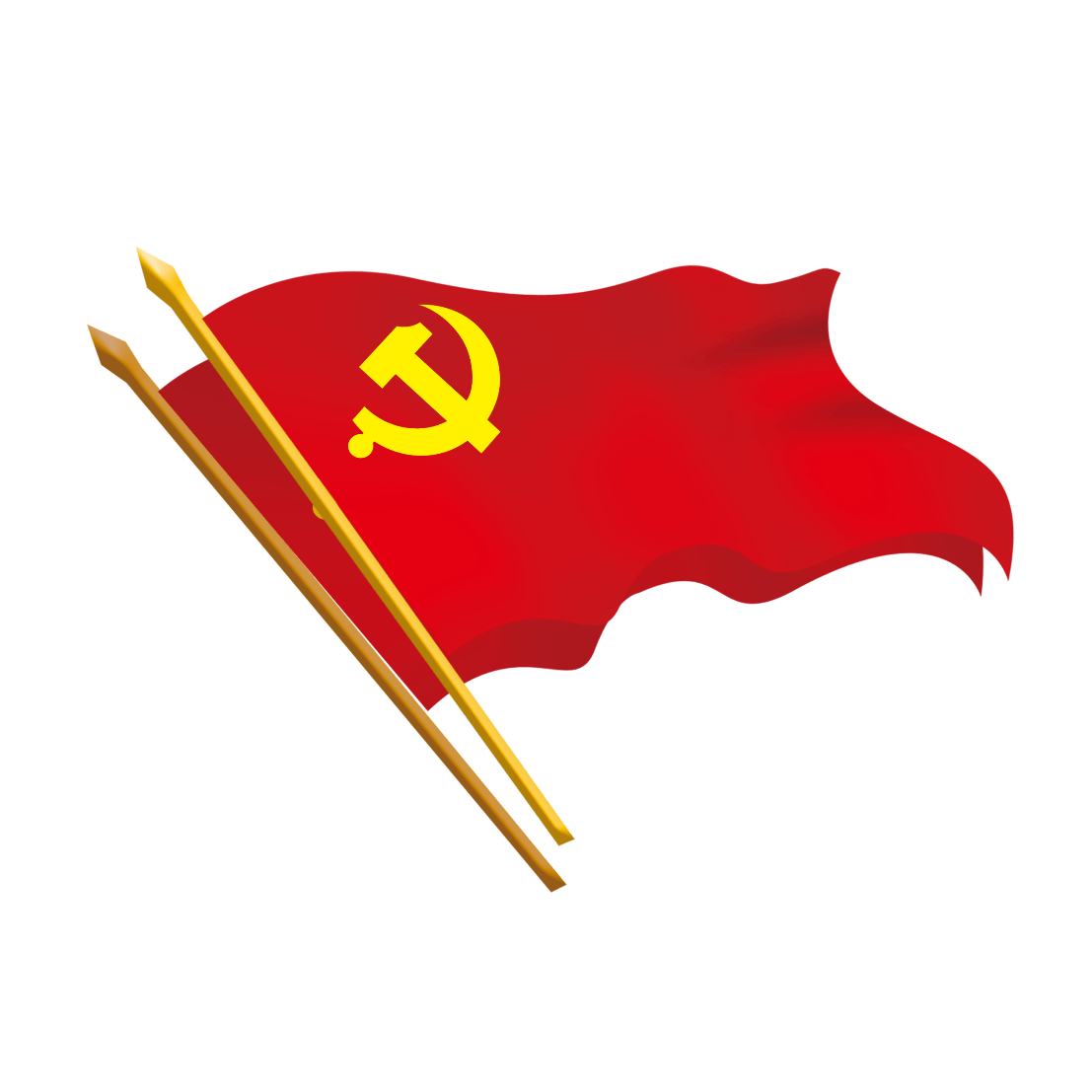 加强思想建设，培养政治过硬的队伍
1
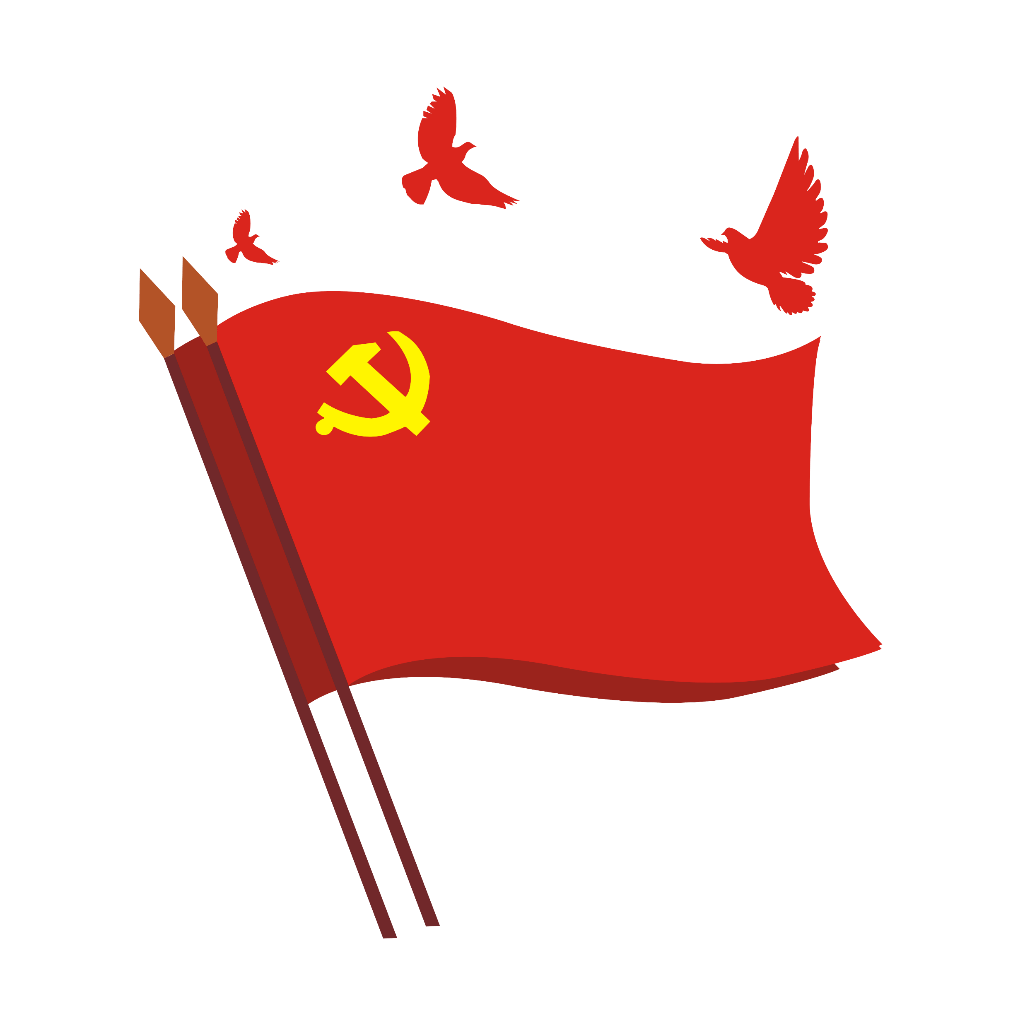 要求纪检监察干部有计划、系统地学习邓小平理论、 “三个代表”重要思想、科学发展观和习近平新时代中国特色社会主义思想，学习党的基本理论、基本路线和方针政策，不断提高思想政治素质和政治理论水平。严格履行职责，坚定不移地保证党的路线、方针、政策的贯彻执行。进一步增强责任感、使命感，正确处理好全局、集体和个人之间的利益关系。严格执纪，秉公办事，坚决同一切不正之风和腐败现象作斗争。
加强业务建设，培养业务过硬的队伍
2
随着改革的不断深入，纪检监察工作会遇到许多新情况、新问题，为适应新形势、新任务的要求，对纪检监察干部的业务素质提出了更高的要求。在学习纪检监察业务的同时，还要学习和掌握法律法规、市场经济、企业管理和现代科技等知识，不断提高文化素质和业务能力，提高执纪和办案水平。
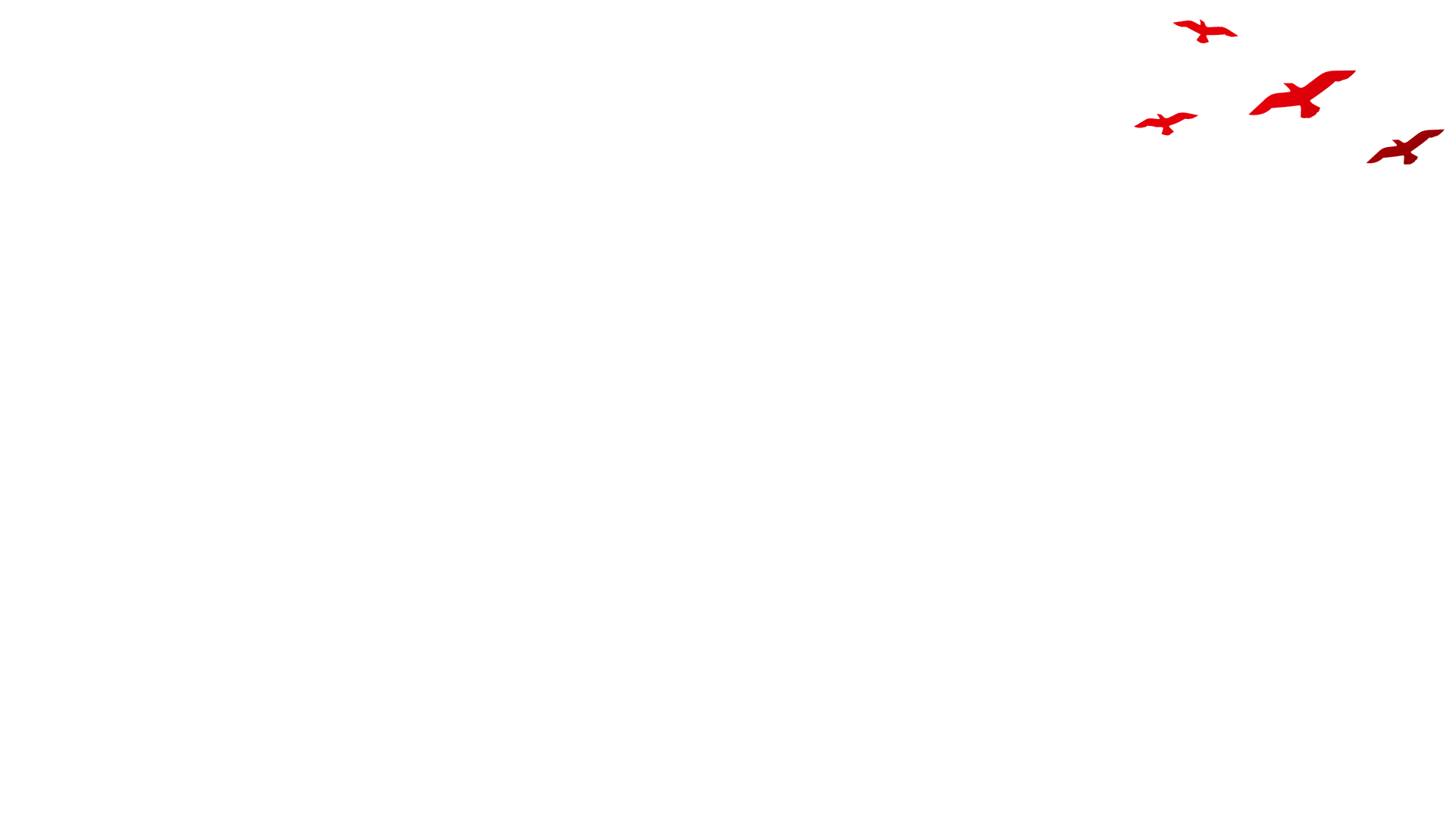 加强作风建设，培养作风过硬的队伍
3
纪检监察部门是党纪政纪的维护者，也是约束机制的重要组成部分。要健全制度，严明纪律，严格要求，自觉遵守党纪政纪的规章制度。面对新的形势和任务，纪检干部要树立并维护好良好的形象，自觉接受来自各方面的监督，严格工作纪律，进一步加强自身建设，忠实地履行自己的职责，发扬优良传统和作风。要清正廉洁，不徇私情，勤勤恳恳工作，踏踏实实干事，清清白白做人。努力塑造新时期纪检监察干部可亲、可信、可敬的形象。
做好纪检监察工作
结语
在新的形势下，党风廉政建设和反腐败工作的任务艰巨而繁重； 深化改革快速发展，不断给我们带来新的机遇和挑战。我们要以科学发展观为指导，以经济效益为中心，以改革发展为动力，积极创新工作思路，与时俱进，扎实工作，努力开创纪检监察工作的新局面，为改革发展和稳定提供政治保证。
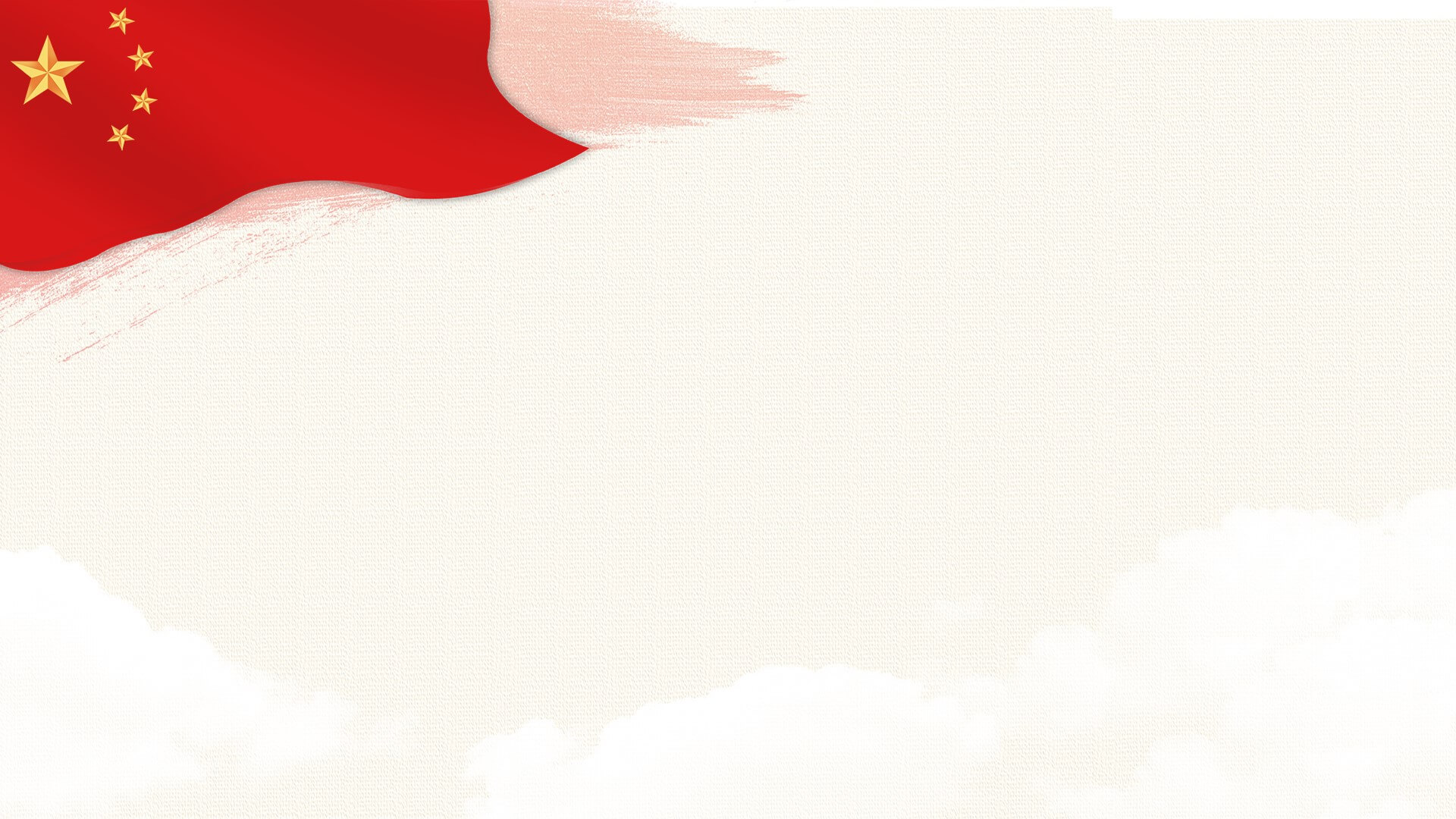 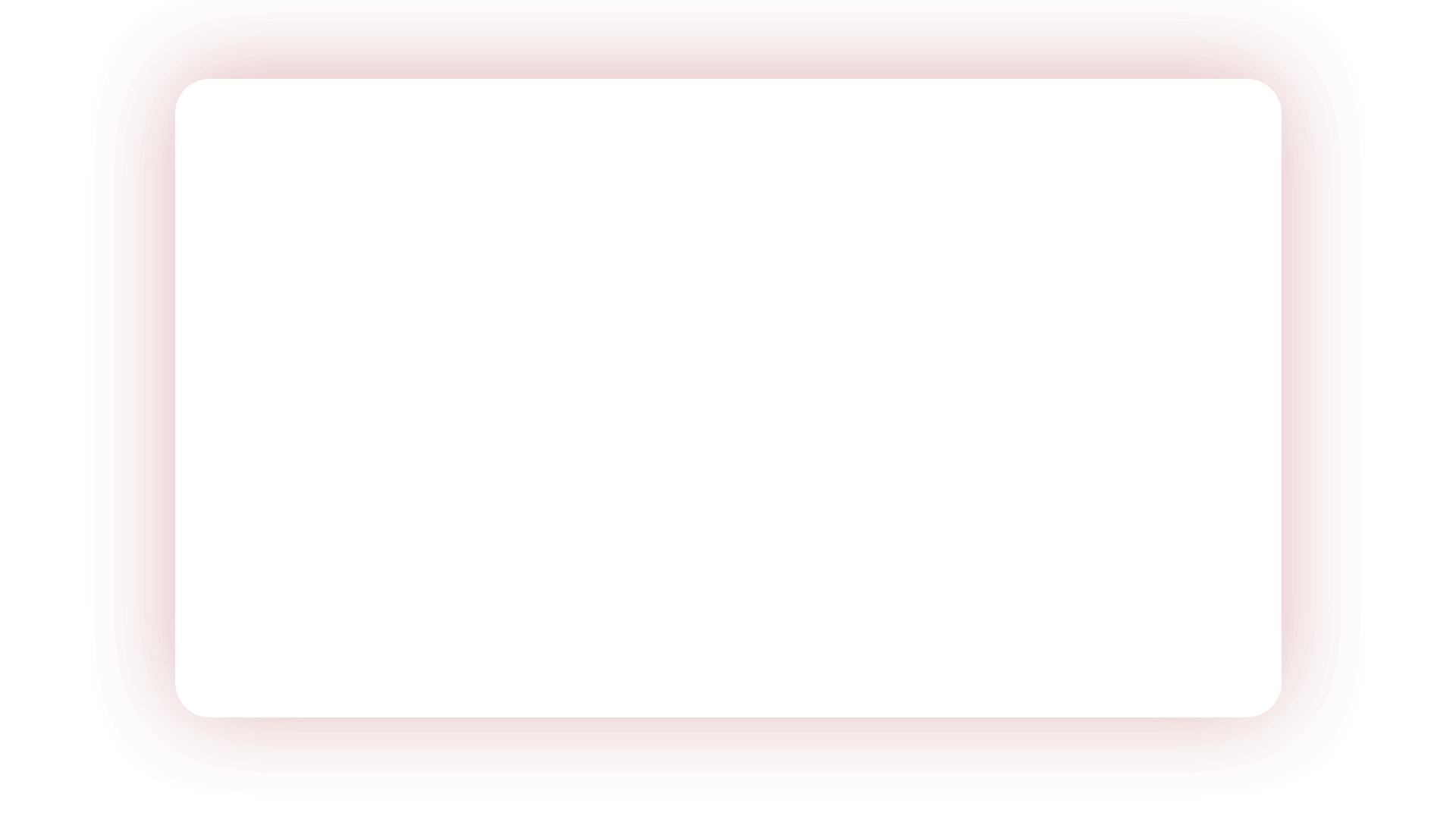 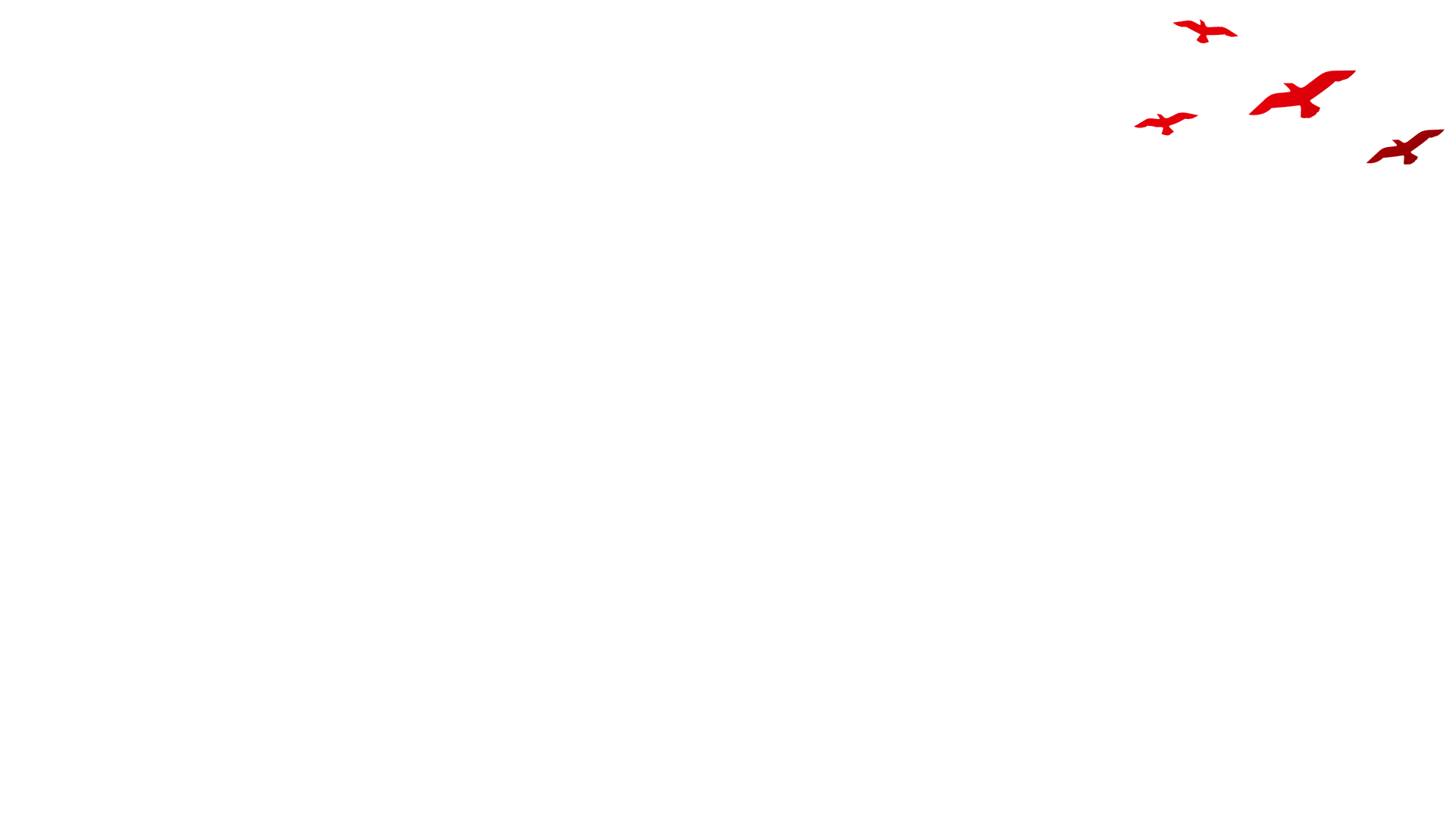 谢谢您的欣赏
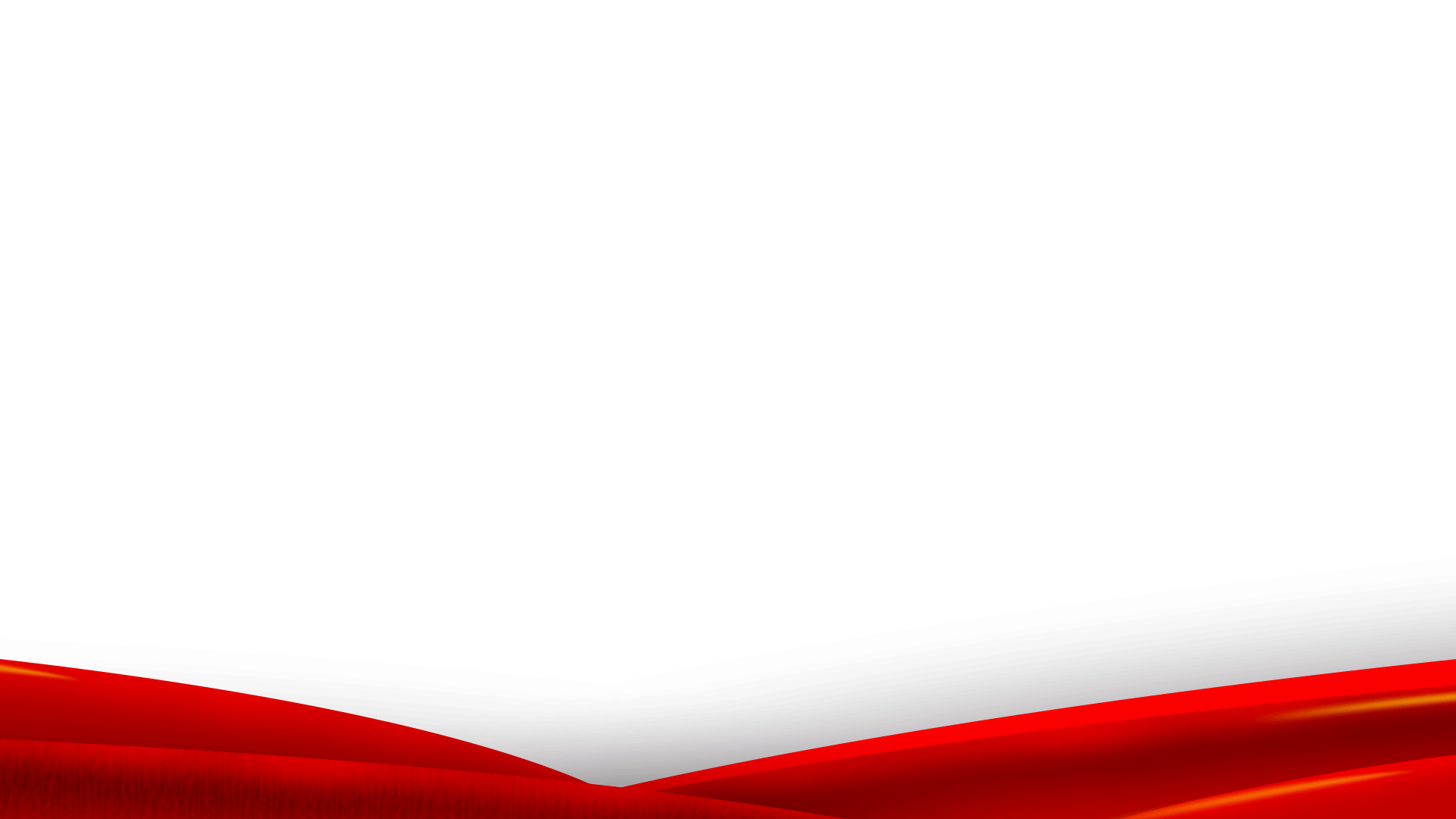 新时代如何做好纪检监察工作
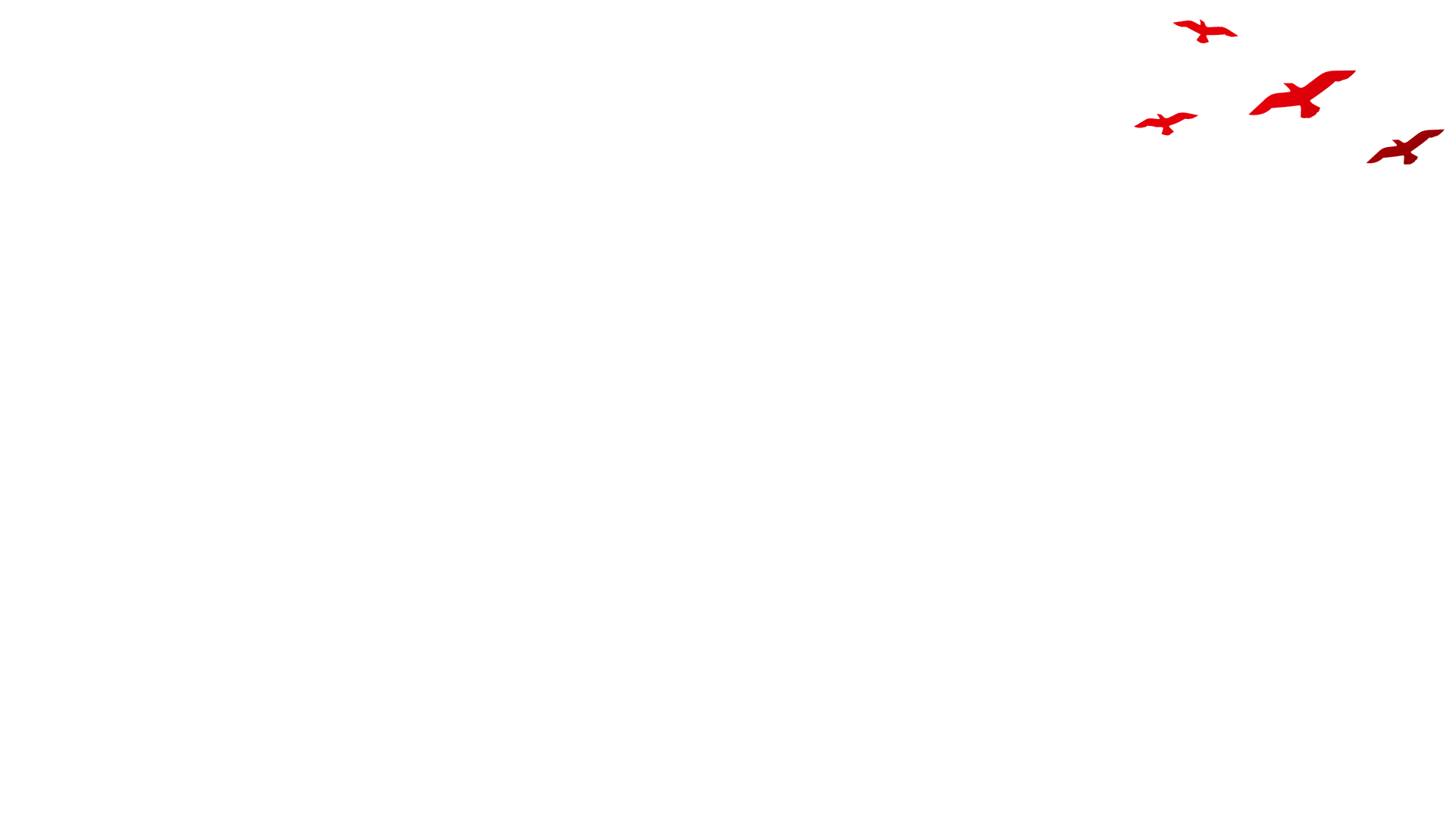 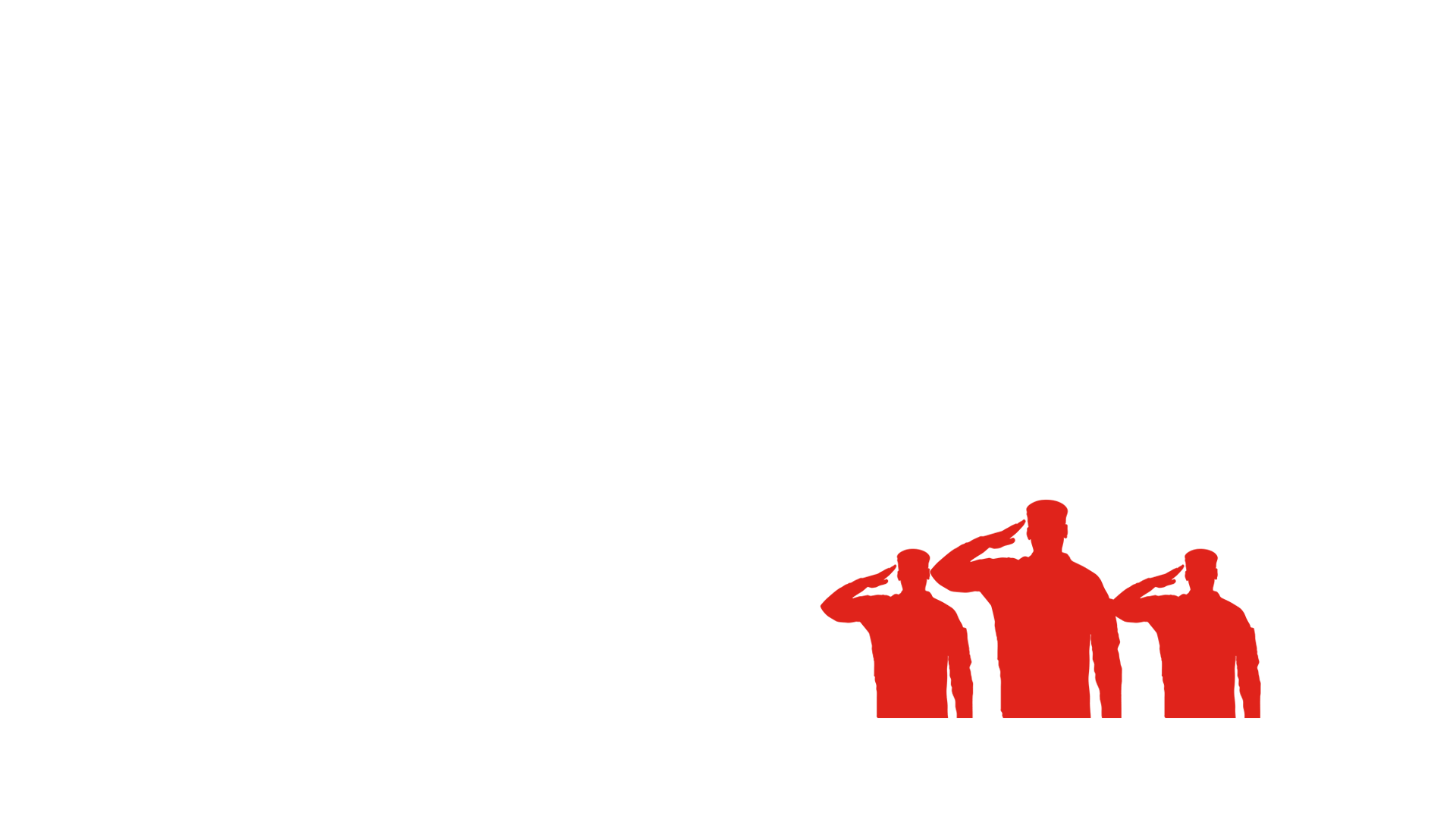 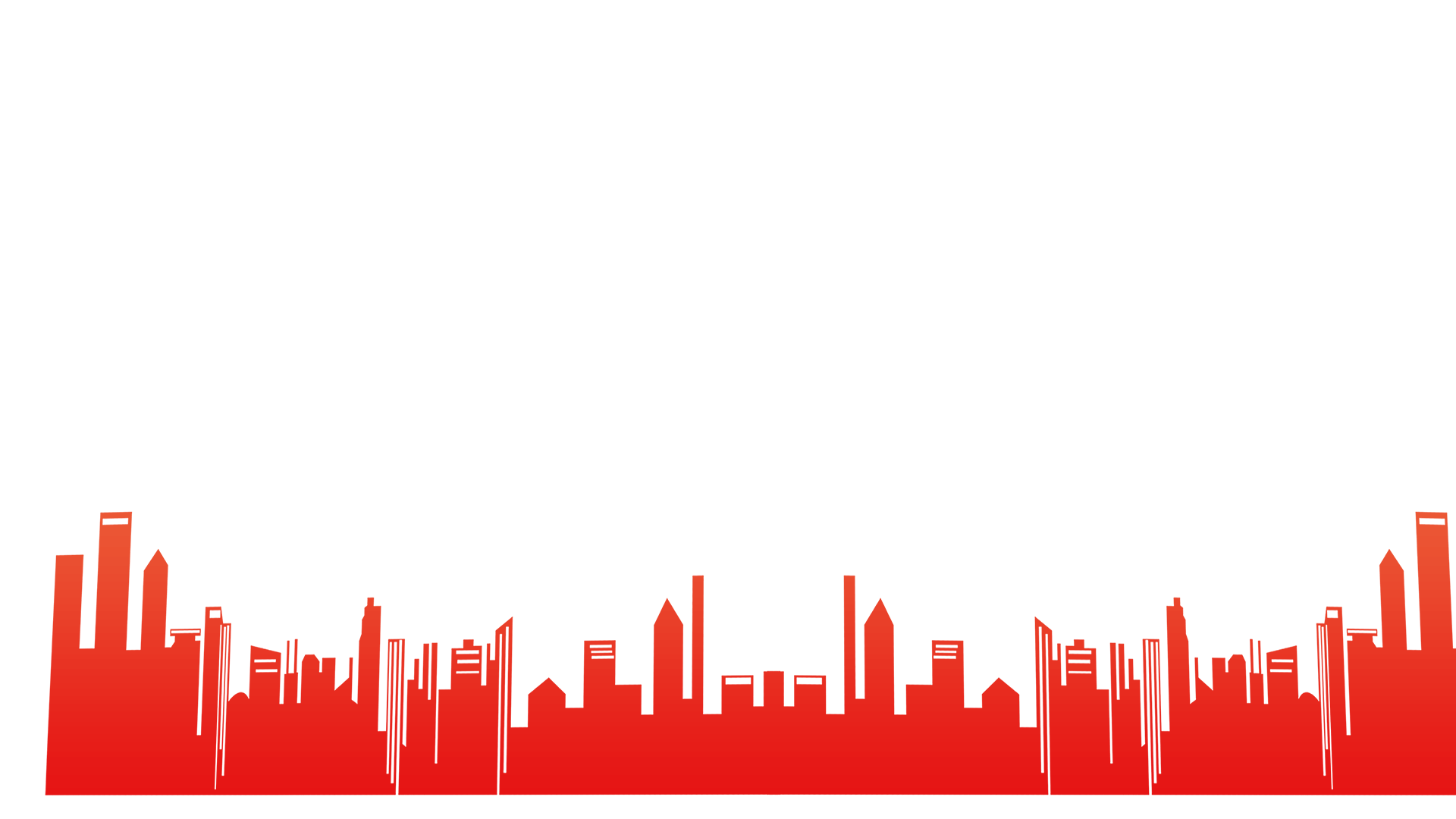 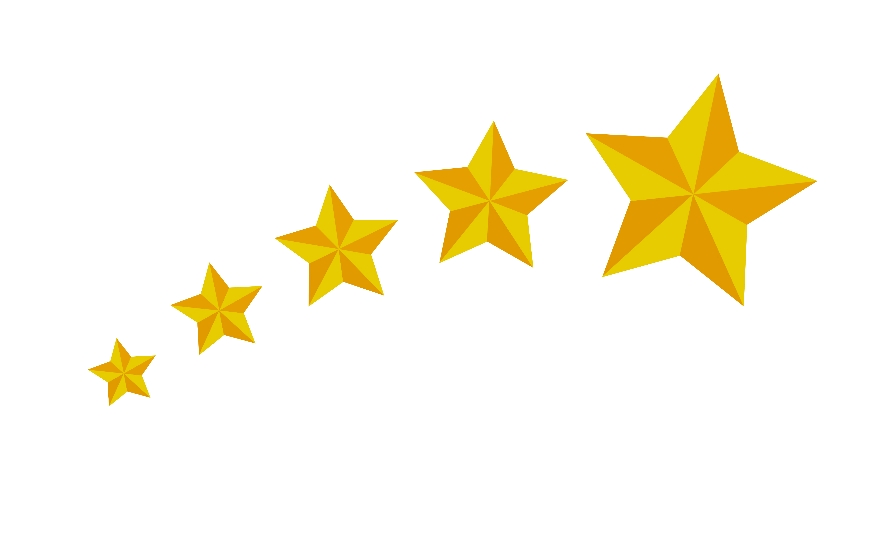 汇报人：PPT818
日期：20XX-XX-XX